Hearing to Remove Theodore Stuart Bernstein as Trustee of Simon and Shirley Bernstein’s Trusts and as Personal Representative/Executor  of Shirley Bernstein’s Estate
September 24th 2014 Hearing – Hon. Judge Martin H. Colin
Opening
Throughout this Hearing, due to the already discovered fraudulent and forged documents and the fact that beneficiaries have never seen or been provided access to the original documents, ALL DISPOSITIVE DOCUMENTS REFERENCED and ALLEGED LANGUAGE CONTAINED IN THE DISPOSITIVE DOCUMENTS, shall be considered ONLY ALLEGED until the Original Documents are discovered and beneficiaries have a right to forensically inspect them to see if these copies are legally valid.
We are hear today to determine if Ted Bernstein is fit at this time to be a fiduciary in the Estates and Trusts of Simon and Shirley Bernstein.
It will be shown today that Ted does not qualify at this time for several very serious reasons, including,
The Language of the Trusts prohibits him from being a fiduciary.
Breaches upon breaches of Fiduciary Duties
Multiple conflicts of interests
Multiple Adverse Interests with parties.
Failed to Provide Accountings timely and upon request so as beneficiaries are in the dark as to what the Estate Corpuses are and the Trust Res’ are and thus beneficiaries have no idea what or where assets have gone.
Failed to provide statutorily required dispositive documents to beneficiaries and failed to allow inspection of them, despite the fact that documents have already been discovered to have been forged, fraudulently notarized and fraudulently altered in the Estates and Trusts of both Simon and Shirley.
Alleged involvement in Criminal acts and Civil Torts under ongoing investigations and civil actions.
Ted is a Respondent in the Estate cases before the Court and has failed to file a Responsive pleading to Petitions served upon him and his counsel.
Ted is a Defendant in two related Counter Complaints to these matters.
Ted’s former removed counsel in these matters, Tescher and Spallina, who also were fiduciaries for the Estates and Trusts of Simon and Shirley have admitted to PBSO Investigators that their firm fraudulently altered and disseminated Trust documents.
[Speaker Notes: Conflicts of interest that prevent him from acting in the best interest of the beneficiaries
Multiple adverse interests that have included self dealing 
No accountability has resulted in wasting assets and failing to administer the trusts prudently
Overall clearly the best interests for the beneficiaries to have a non conflicted party after all the turmoil and damages that has happened
Failed to provide accountings according to the trust terms and Florida statutes
Failed duty to inform regarding liabilities and income generated from trusts and business 
Failed duty to inform regarding business entities and liabilities
Tried to burn a creditor through creditor fraud
Seized Dominion and Control then began looting estate with sister Pam for 50-100 million]
Opening Continued
Ted has done nothing to protect beneficiaries from the crimes committed and in fact has aided and abetted them and suppressed information from authorities to attempt to continue the fraud and cover up for his former counsel and others involved.
The Administration of the Estate with Ted as Fiduciary has come to halt virtually.
Assets of the Estate are alleged missing and stolen and Ted is a central suspect.
Since Ted has alleged he is a fiduciary, under his watch there have been Egregious Acts of Bad Faith with Unclean hands by several parties including Felony Fraudulent Notarizations of six parties (including one Post Mortem for his father the Decedent Simon), admitted Felony Forgery of six parties signatures, (including one Post Mortem for his father the Decedent Simon) and Fraudulently Altered Trust documents for his mother.
Fraud on the Court has occurred and the Estate of Ted’s mother was closed illegally by his deceased father.
All of these crimes were committed by Ted’s former counsel and others directly tied to Ted and it will be shown that all these crimes benefit Ted who has been disgruntled over the fact that he has been personally cut out of the inheritances of the family estates and trusts, with his sister Pamela, since 2008.
It will be shown today that fraudulent and forged documents done by multiple parties acting in Conspiracy were used to ILLEGALLY seize dominion and control of the estates and then begin a looting of the Estates and Trusts and losing key trust and estate documents and denial and suppression of others where the beneficiaries have been in a black hole without access to original documents while this pillaging of assets have occurred.
Opening Continued Their Arguments
QUESTIONS FOR THEODORE STUART BERNSTEIN
Preliminary Questions
Ted first I would like you to describe your father and mother’s lifestyle a bit for the Court as it relates to the Estates and Trusts you took over when your father died?
First where did you grow up?  What town?  Is Glencoe one of the wealthiest suburbs of Chicago?
Would you say you lived in a mansion?
Where you driven to school often in a chauffer driven limousine?
Did your parents then move to the City of Chicago?
What street did they live on there?  Is Michigan and Oak one of the ritziest street corners in Chicago?  Did Oprah Winfrey live in that building?
Did your parents often take you and your friends with the family on vacations? 
Did they have vacation properties?  If so where? Galt Ocean Mile.
Did your parents put you in good schools?  Did they pay for your college and your children’s schooling?  Did you graduate college?  Did your children?
Did you work in your father’s business after you dropped out of college? At what age?
Did you make good money?
Were you a millionaire child would you say working for your dad?
Prelim Continued
How old where you when you purchased your first home?  Where was that located?  Is Highland park another ubber wealthy suburb of Chicago?
What type of car did you drive when you were 20?  Porsche’s, Jaguars?
What type of car did your mother own outright when she died?
What type of car did your father own when he died?
Where did they live at the time of their deaths?  Is Saint Andrews Country Clubs one of the nicest clubs in Boca Raton?
Did they have other properties when they died?  Where?  Is the Aragon one of the nicest properties on Florida’s Gold Coast?  I believe you take a private elevator into their home there, is that correct?
When would you say that your father first became a millionaire?
Was your father a leading insurance agent in the nation as claimed on your website?
Did he design unique insurance products?  Did he sell over a billion dollars of life insurance premium in one of those products alone?
Did your father sell wealthy individuals throughout the nation, including multimillionaires and even billionaire clients like Marvin Davis and the Irvine Company?  Did Eliot bring those clients to his father Davis and Bren?
Did your father sell Muhammad Ali?
Prelim Continued
What type of Jewelry did your father purchase for your mother throughout her life for anniversaries, birthdays, etc?  Describe some of the items if you can?  Were some of the items worth over a quarter million dollars alone?
Where did your parents primarily shop for clothes and furnishings?  Did your mother and father for example have credit cards at Gucci, Sachs Fifth Avenue, Niemann Marcus, etc?  Were they good customers of these stores and known on a first name basis with sales people some who even attended their funerals?
Did your father collect art and antique and exotic furnishings for the mansions they lived in?
Did you and your children after your tragic divorce end up moving your entire family into your parents Saint Andrews home?  How old where you?  Where there enough spare bedrooms for all four of you?  How many bedrooms and bathrooms did the Saint Andrews home have?
Did your parents buy all your children cars?  What type of cars did they drive while in high school?
What high schools did they attend?
Did your parents lavish you and your children taking you weekly to the nicest restaurants wherever you went?
Did at your father and mothers funerals with over a 100 friends in attendance at each, did you and your sister Pamela describe in your passing remarks to those mourning how your parents basically spoiled you your whole life with the finest that life has to offer throughout your lives?
Did your parents offer all of their children the gift of psychoanalysis to better themselves?  Did you go as kid?  For how long?  Did you stop?  Why?
Prelim Continued
Immediately prior to your father’s death are you aware that he was in the process of buying his girlfriend a $300,000.00 home for her family to be paid for in cash?
Did your father buy his girlfriend a $40,000.00+ Range Rover the year before he died and pay cash?
Did your father just a week or so before he died buy Eliot’s son a KIA Soul for his 15th Birthday?  Did he pay cash or lease or finance it?
Immediately prior to your father’s death, approximately 3-4 months, are you aware that Simon started a new business in selling used phone equipment with his secretary’s (who he loved) husband and had committed to putting into that business $250,000.00 cash and was establishing a line of credit for the business of another $250,000.00 to $500,000.00?  What happened to his investment in that company after he died?
Are you aware he invited Eliot and Candice to work with him and get the new company set up and was offering them over $100,000.00 of income for setting up their sales and marketing department and after a year or two of sales it was projected they would be making 300K in commissions?  Have you seen the business plan for that business?
Had he started investing in that company?  How much did he put in to get it rolling? $40,000.00.
Why was your father leaving you in such a rush in an office you shared together and abandoning working with you only a few months before he died?  Were there any problems at the end of his life with you and he?  If so, please describe?
Were any problems after your mother died between you and your father, if so, please describe.
[Speaker Notes: Evidence 
	Letter stating your all dead to me.]
Prelim continued
Are you aware that Simon was paying all expenses of Eliot and his family up to the day he died?  Are you aware that he was funding over $200,000.00 of expenses annually and paying for his children to attend Saint Andrews school where he had already invested approximately $500,000.00 in their education costs?
Are you aware that Simon funded the purchase of a home for Eliot’s family through his children that Eliot’s children are the owners of?
Are you aware that Eliot and his friend John Cookman, Jr. introduced Simon to banking connections at ABN Amro, Chase, First Interstate and more that led to the raising of close to a billion dollars of bank funds to fund insurance premiums for his clients in a leveraged insurance program he invented?  Are you aware that Eliot had an agreement with Simon’s company to pay him a lifetime ¼ pt override of every dollar of that product sold for Eliot’s help in both inventing and selling and funding that product?
Are you aware that Simon funded the seed monies for a company Eliot started to patent technologies he invented?
Are you aware Simon was the Chairman of the Board at that company with the largest office in the building in one of the nicest buildings in Boca?
Are you aware that Eliot raised several million dollars of investment with his first angel investor Wayne Huizenga the billionaire former owner of the Dolphins?
Are you aware that Eliot’s first licensing deal was with a company Real 3D that at the time was owned by Lockheed Martin, Intel and Silicon Graphics later wholly acquired by Intel?
Are you aware that Simon and Eliot have alleged that the patents were stolen by their former counsel?
Are you friends with any of the people at the firms of Proskauer Rose or Greenberg Traurig who Eliot claims were central players in the theft?
Are you aware it is alleged a bomb went off in Eliot’s car?  Did you father immediately take steps to protect Eliot and his family?
Are you aware of the estimated value of Eliot’s technologies that Simon owned approximately 30% of for his investment?  Are Simon’s interests in the  technologies missing from the Estates and Trusts.
Prelim Continued
Have you declared bankruptcy?
Did you have tax liens and if so, in what years and how much and when were they paid?
Did you and your father take out over approximately 13 Million Dollars in income in the years 2007-2008 from just one of the many businesses your father owned?
Prior to your father’s death was he a High Net Worth Private Banking Client of JP Morgan?  Was he a private banking customer at Oppenheimer? What other financial institutions are you aware your father was a high net worth private banking customer for?
How many companies did he have an ownership interest in at the time of his death?
In 2012 just prior to Simon’s death were you sued by William Stansbury who was Simon’s close and dear friend who in his 2008 Estate plans he named to be Executor/PR and Trustee of his Estate & Trusts when he died?  Why did he not select you, his oldest son to turn the keys of the kingdom over too?
What were the allegations against you?  Was your father entangled because you and he were business partners?  Were most of the alleged wrong doings done by you personally to Mr. Stansbury?
Have you been sued before?  How many times?
QUESTION 1
Ted, on September 13, 2012 your father died, correct?
On that day you alleged you were the Successor Personal Representative of Shirley’s Estate and Successor Trustee of her 2008 Shirley Bernstein Trust Agreement dated May 20, 2008, replacing your father as PR and Trustee?
Did Tescher and Spallina initially state your were the oldest child and thus successor, is that correct?
On that day your father died was your mother Shirley’s Estate closed?
Did you notify the Court that your father had died and seek Letters of Administration from the Court to act as PR of Shirley’s Estate?
Did you notify the Beneficiaries of her Estate and Trusts according to code that your were a Successor?
When was your mother’s Estate closed?
Did you close the Estate acting as the alleged PR?
If not you, who then acted as the PR to close the Estate at that time?
When you found out it was your deceased father who was used to close the Estate of your mother illegally, 4 months after he died, what did you do as alleged PR to correct or report this criminal misuse of your deceased father to close the Estate while you were alleged to be PR?
Did you notify the Court or the Authorities, if so, when?
E1 - Can you read into the record the Order for Discharge? 
E2 - Can you read into the record the Excerpt from the Sept 13, 2013 hearing?
[Speaker Notes: Evidence
	
	E1 Order of Discharge 
	E2 September 13, 2013 Hearing excerpt where Colin states Estate was closed by Dead man.]
QUESTION 2
Are you aware that your mother Shirley’s Estate was fraudulently closed?
Are you aware that your name was forged and fraudulently notarized on a document in your mother’s Estate?  
	E3 - Can you identify your signature on this Waiver form? E3-Q2
Were you acting as the alleged PR at that time you found out your signature was forged?  
When did you find out the documents were forged and fraudulent?  
If after May 06, 2013, pull out E4.1
When were you first alerted to the fact that documents were forged and fraudulent in your own name in the Estate of Shirley who did you report this too? 
Are you aware that there was a Post Mortem Forged and Fraudulently Notarized document in your father’s name, when you found out who did you report this too?
E4 - Can you identify your father’s signature on this Waiver form?  What is the date on this? 
As PR at that time, what did you do once you realized there was Forged and Fraudulent documents?
Did you notify the Court and Authorities immediately?
At the time were you represented by counsel as PR?
Who was your counsel?
[Speaker Notes: Evidence
	Evidence 3 – Q 2 -  Ted’s Waiver Moran
	Evidence 4 – Q 2  - Simon’s Fraudulent Waiver Moran
	Evidence 4.1 – Q2 – List of filings May 06, 2013]
Question 2 Continued 2
Was it their law firm that deposited the forged and fraudulent documents with the Court to enable closure of your mother’s Estate while you were allegedly PR? 
E2 - Can you read into the record your Counsel Spallina’s statement Sept 13, Hearing? How many documents are you aware of that were forged and fraudulently notarized in the Estate of Shirley and fraudulently posited with the Court by your counsel while you were alleged PR?
Are you aware of any other fraudulent documents in the Estates and Trusts of Simon and Shirley?
[Speaker Notes: Evidence
	Evidence 2 – Q2 - Spallina statement in the Sept 13, 2013 hearing that he was involved as counsel, have Ted read this into record.]
Question 3
In additional to the Forged and Fraudulent Notarizations are you aware of a document that Robert Spallina acting as your counsel as Trustee to the Shirley Trust fraudulently altered and disseminated?
Can you describe what changes are alleged to have taken place regarding the alleged First Amendment to Shirley’s Trust that Spallina fraudulently altered?
Did those changes attempt to benefit your family directly?  If so how?
Did you report this to the Court and Authorities upon your learning of this fraud that materially attempted to change beneficiaries of Shirley’s Trust that you allege you are Trustee for?
E5, E6 Can you read into the record the changes that Spallina made in these two documents? 
How would this change the Shirley Trust and distributions made thereunder?  
Would it benefit your family?
[Speaker Notes: Evidence
	E5 – Spallina First Amendment to Shirley Trust
	E6 - Spallina Second First Amendment fraudulently altered, have Ted read language into record and ask what the significance is.]
QUESTION 4
Are you aware of Language in the Shirley Trust that precludes you from having anything to do with Dispositions of the Trust?
Are you and your lineal descendants considered “Predeceased” for all purposes of Dispositions of the Shirley Trust?
Have you made Dispositions through distributions of the Shirley Trust?
Have you made Dispositions through sales of Shirley Trust assets?
Can you explain how one can be “Predeceased” for purposes of Dispositions and at the same time act as Trustee to make Dispositions in the Trust?
Have you ever been advised by your counsel to not make Dispositions in the form of distributions in either Simon or Shirley’s Estates and Trusts that you act as an alleged fiduciary for?
Are you aware that Distributions you made from the Shirley Trust may have to be given back to be distributed to the true and proper beneficiaries when the Court now determines them due to the fraud?
E7 - Can you read into the record the language describing you as “Predeceased?  
E8 - Can you read into the record the language from the PBSO Report regarding your being advised not to make distributions?
Ok, now your considered Predeceased, your Attorney Spallina has admitted to altering a Shirley Document to add ILLEGALLY your family into the Trust, so can so state with certainty that Spallina did not ADD your name after Simon’s name as a Successor Trustee?  
Have you seen the original Shirley Bernstein Trust Agreement?
Are you in possession of it?
Have you shared it or allowed beneficiaries access to the document?
[Speaker Notes: Evidence
	E7 - Shirley 2008 Trust language prohibiting Ted.
	E8 - Spallina Statements to PBSO that he advised Ted not to make distributions and that Shirley’s Trust could not legally be made to any other parties than Eliot, Jill and Lisa/]
QUESTION 4 - Continued
Who were the Beneficiaries of Shirley’s Trust on the day she passed on December 08, 2010?
You and your sister Pamela had been disinherited at that time and considered “Predeceased” for all purposes of the Shirley Trust, is that correct?
The Beneficiaries appear to be Family Trusts for the children considered living for the Shirley Trust, which was Eliot, Jill and Lisa, is that correct?
Were those Trusts created, if so, when?
So at the time of Shirley’s death, Eliot, Jill and Lisa were the Beneficiaries through their already established Family Trusts of the Trust Res, is that correct?
When Shirley died did the Shirley Trust become Irrevocable?
When Shirley died did her Beneficiary Class become established and irrevocable as Eliot, Jill and Lisa’s Family Trusts already created at the time the Trust was established?
When Shirley died were you in any way a beneficiary of her Estate, not her trust?
When Simon died were you in any way a beneficiary of his Estate, not his trust?
E9 - Can you read into the record the 2008 alleged language re Bene’s Shirley’s Trust?
E10 – On these documents what day were they allegedly signed?
[Speaker Notes: Evidence
	E9 - 2008 language regarding Beneficiaries of Shirley Trust as Family Trusts for Eliot, Jill and Lisa.
	E10 - Family Trusts cover pages and signatures pages.]
QUESTION 5
Have you sent an accounting of the Estate of Shirley to the Beneficiaries since you became PR of the Shirley Estate?
When did you officially become the PR of the Estate of Shirley and get your Letters from the Court?  E11 - Can you confirm the date the letters are issued by Judge Colin?
So that was over a year after your father died, correct?  Ok, now prior you stated you were acting as Successor PR from day one, correct?  And you stated that you were aware that your father while dead acting while dead as the PR closed the Estate of you mother, is that correct?  So he closed the estate while you are alleging you were the alleged PR, correct? You failed to notify the Court your father was dead and seek letters of Successorship properly for over a year, correct? 
Did you take any actions that you recall as PR during that time where the Estate was closed and no successor PR was even needed and prior to your getting your Letters when the Estate was reopened in September of 2013?  If yes, what actions did you take as PR of the closed Estate?
E12 - Can you look at this document and read number 1?  So, at this time in May of 2013 prior to getting your letters, with your mother’s Estate closed by your deceased father and no successor ever appointed and the estate not yet reopened yet act as a Successor PR to sell an asset?
[Speaker Notes: Evidence
	E11 - Ted’s Letters and Oath?
	E12 – Affidavit No Florida Estate Tax Due]
QUESTION 5 Continued
Have you sent an accounting of the Shirley Trust to the beneficiaries since you allege to have become the Successor Trustee on Sept. 13, 2012?
Have you sent complete copies of the Shirley Trust with all Attachments, Addendums, Codicils, etc. to the beneficiaries with timely notice of your alleged Successorship and complied with all duties to inform under the Statute736.0813 - Duty to inform and account?  
If so, when did you send notice of Successorship to the beneficiaries with the documents?
That Statute would give you 60 days from your acceptance as Successor which you claim was on September 13, 2012, correct?  Do you recall sending that?
E13 - Can you please identify this as your Successorship Letters found in Tescher and Spallina’s Production documents for Shirley Trust?  What is the date on that?  Ok, so that is over a year after you began acting as Successor, correct?  Did you give that document to the beneficiaries with all estate and trust documents, amendments, codicils, addendums, schedules, etc as required by statute at that time?  Or any time to date?
Ok, so that document states that is for the “Shirley Bernstein Trust Agreement dated December 08, 2010?”  Is this a different trust than the “Shirley Bernstein Trust Agreement dated May 20, 2008” you testified to earlier that you are operating under as Trustee?  Are you aware of a Trust created at your mother’s death?  If this 2010 Trust is different has it been sent to any beneficiaries?  So technically this Successorship Letter found in the Production is not for the trust you claim to be operating under, is that correct?  
Did you receive accountings for the Trust or Estate of Shirley done by your predecessor, your father?
Are you saying that no accounting for Shirley’s Trust has been done by any party since Dec. 08, 2010 and given to beneficiaries?
What assets are you aware of in Shirley’s Trusts, including the Marital Trust or any other Trusts you are aware of?  Can you please state everything you know of?
Did Shirley have life insurance policies on her life?
Did Shirley have a pension plan in her Shirley Trust?
Did she have an interest in a company called Bernstein Family Investments LLLP, if so what percentage?
Does that entity exist?  What was the value on the day you became the alleged successor?
[Speaker Notes: Evidence
	E13 – Acceptance of Successorship of Trustee Shirley Trust]
Question 6
Are you aware that assets of Shirley’s Estate are not listed on her inventory before allegedly transferring them to your father as PR when she died?
Did your father prepare an Inventory that you are aware of for Shirley’s Estate?
E14 - Can you verify that this appears to be an Inventory of your mother’s assets done allegedly by your father?  What is the value of personal properties not in the Estate?
What was the value of the Personal Properties listed?
What would you say the value of your mother’s jewels were that she collected over the 50 years she was married to Simon?
Can you tell us what stores Shirley primarily shopped at?
Of Shirley and Simon’s vast personal property holdings are you aware of any bequeathed items to any parties that may have been attached as Addendums, Schedules, Codicils, etc to Shirley’s Will?
Have you seen the original Will of Shirley?
Have you seen the original Trust of Shirley? 
What have you done since learning that jewels Shirley had insured a year or so before her death are not listed on her inventory and are not on Simon’s either?
Have you contacted the police?
Are you aware of where those jewels may have gone without any accounting?
E15 - Can you verify the amount of coverage for Jewelry of Shirley dated in 2009 and how much is that for?
[Speaker Notes: Evidence
	E14 - Shirley Inventory
	E15 - Insurance for Shirley Jewelry]
Question 7 Continued
What type of vehicle did Shirley own when she died? Was it paid for?  What was the value approximately?
Was this automobile listed as an asset on Shirley’s inventory before transferring it to Simon when she died?
Are you aware of where the Bentley went after transferring it to Simon with no accounting in either Simon or Shirley’s Estate for the vehicle ever existing?
Have you filed an amended inventory as the PR noting these items missing from Shirley’s alleged inventory done by Simon?
Question 8
Have you sent an accounting to the beneficiaries for the Simon Trust since the time you allege to have become Successor Trustee?  Was this in compliance with Trust Code 736.0813 Duty to inform and account?
Did you receive an accounting from the former discharged Trustees Tescher and Spallina for the Simon Trust upon their resignation or any time thereafter?
Have you sent the Beneficiaries notice that you are the Successor Trustee in Simon’s Trust with all Dispositive documents according to Statute?  If so, when?
Did you send the 2008 Simon Trust with any copies you may have alleged to have sent beneficiaries of the alleged 2012 Amended and Restated Trust when you allege to have become the Successor Trustee?  Have you ever sent beneficiaries the 2008 Simon Trust?
Have you received the 2008 Simon Trust?  If yes, when and from whom?
Are you aware of any problems in the construction of the alleged 2012 Amended & Restated Trust when the 2008 Trust was Amended that concern you as an alleged Successor?
Are you aware the Governor Rick Scott’s Notary Public Division has confirmed that the ALLEGED 2012 Amended and Restated Trust and ALLEGED 2012 Will documents are improperly notarized and Simon cannot be verified as to have been present that day due to the improper notarization?  
E16 - Can you verify the improper notarization of this alleged 2012 Trust document?  Have the two witnesses, including your former counsel, already admitted to felony fraudulent acts in the Estate of Shirley?
What have you done to bring this to the attention of the Court, the beneficiaries and the authorities as alleged Trustee?
[Speaker Notes: Evidence
	E16 - Signature Pages of the 2012 Trust and have Ted state for the Record how his assistant failed to properly notarize and if Simon could therefore be stated to have been there at signing.  Ask if the two witnesses have already admitted to Fraud in the Estates and Trusts.]
Question 9
E17 - Can you verify the improper notarization of this alleged 2012 Will?  Have the two witnesses, including your former counsel, already admitted to felony fraudulent acts in the Estate of Shirley?
What have you done to bring this to the attention of the Court, the beneficiaries and the authorities as alleged Trustee of the Simon Trust as this Will would affect any trust you allege to operate under?
Do you know who improperly notarized the document?
Can you tell us about your relationship with her?
E18 – Can you read the statement from the Governor’s Office?
After looking at the documents, it is apparent that the Notary failed to identify if Simon was present on the day of signing these documents, is that correct?
If these documents fail and are not approved by the Court will you or your family be affected and if yes, how?  Does this put you in conflict with other Beneficiaries?
If Eliot who is challenging the documents as further fraudulent  and possibly wholly manufactured illegally and Post Mortem and has reported these matters to civil and criminal authorities is successful in debunking these, his family will be a beneficiary and yours will not, is that correct?  Does this make you adverse to Eliot and his efforts?  Does this create a conflict?
[Speaker Notes: Evidence
	E17 - 2012 Will Simon Signature Pages
	E18 – Governor Letter Baxley]
Question 9 – Continued 1
Are you and your sister Pamela and your lineal descendants disinherited in the 2008 and 2012 Simon Trusts of both Shirley and Simon?
You therefore have a vested personal interest for your family in the outcome of these matters regarding the dispositive documents validity is the correct?
When did you find out you were disinherited from both Simon and Shirley’s 2008 estate plans?
How did you find out?  And when?  So you found out while Simon was alive?  Did this lead to any problems?
How did Pamela find out? And when?
How did you react?  How did she react?
Were there disputes with Simon over the fact that your families had been considered predeceased by both your parents entirely?
E19 - Can you read into the record Pamela’s Letter highlights?
[Speaker Notes: Evidence
	E19 - Pam Attorney Letter]
Question 10
Are you aware your former counsel Spallina stated that the beneficiaries of the Shirley Trust could not be changed from Eliot, Jill and Lisa?
Are you still trying to advance the idea of making distributions to other parties than Eliot, Jill and Lisa and their lineal descendants to this Court?
Will these ideas you are advancing in the Court as alleged Successor Trustee benefit your family directly at the expense of Eliot, Jill and Lisa’s inheritance in the Shirley Trust?
Do you see any potential conflicts and adverse interests in your continued alleged Fiducial Role in the Shirley Trust with other beneficiaries and yourself since you are making claims that could benefit your family at the expense of other named beneficiaries while acting as Fiduciary?
E20 – Can you read into the record the statements made by Robert Spallina to PBSO?
E21 – Is this a Shirley Trust Construction lawsuit you have recently filed in this Court?  Does this lawsuit attempt to now change the Shirley Trust to include your children as beneficiaries four years after the Trust became irrevocable?  According to Spallina this could not be done legally, has the law changed since that time that you are aware of?
[Speaker Notes: Evidence
	E20 - Spallina statement to PBSO that Shirley’s Trust beneficiaries could not be legally changed.
	E21 - Trust construction lawsuit cover page?]
Question 11
E22 - Can you look at the following document and read to the Record from the alleged 2008 Simon Trust language Article 1?
E23 - Can you look at the following document and read to the Record from the alleged 2012 Simon Trust language Article 1?
Do you see any construction errors in the 2012 Article 1 from the 2008 trust?
Has the last sentence of the 2008 trust Article 1 been revoked and removed from the language in the 2012 Amended and Restated Trust Article 1?
Does the language in 2008 Article 1 clearly state that in regard to Shirley’s property transferred to Simon via Trusts or Wills or otherwise, Simon cannot modify or amend or revoke his 2008 Trust to change her property.
So by removing that language in the amended version, Simon would be violating the terms of his own 2008 Trust that cannot be changed regarding Shirley’s property added prior to the Amendment?
If that language is removed improperly it could be construed that Simon could make changes to the disposition of Shirley’s property, is that correct?
Are you aware that it is alleged that Simon attempted to change the disposition of Shirley’s Trust by using the alleged 2012 Amended Trust that is alleged signed only 48 days before his death? 
Would those improper changes benefit your family possibly if Simon were allowed to improperly change his document to change Shirley’s property?  Explain?
[Speaker Notes: Evidence
	E22 - Simon 2008 Trust Article 1 
	E23 - Simon 2012 Trust Article 1]
Question 11 Continued
Did Tescher and Spallina draft and execute the alleged 2012 Amended and Restated Trust?
Did Spallina then witness it?
Did the alleged 2012 Amended Trust give Tescher and Spallina any interest in the Simon Amended and Restated Trust?
Did they replace William Stansbury as the named Successor PR and Trustee for Simon in the 2008 Trust of Simon to themselves?
Did Spallina and Tescher charge fees and other expenses to the Estate and Trusts as Co-Personal Representatives, Co-Trustees and Counsel to themselves as fiduciaries?
Why would your mother and father not name you as the Successor Trustee in the 2008 Estate plans and instead choose William Stansbury?
Why were you and your family disinherited and considered predeceased?
E24 - Can you read into the record the following language from Simon’s Trust regarding Stansbury as the Successor Trustee?
[Speaker Notes: Evidence
	E24 - 2008 Stansbury Language as Successor]
Question 12
E25 - Can you look at the language from this alleged 2012 Simon Amended and Restated Trust regarding the Definition of Children and read that into the record?
Are you considered “Predeceased” for all purposes of the Simon Trust and dispositions made thereunder?
Does this language appear to disqualify you from acting as Successor Trustee since you are considered dead for all purposes?
Have you taken any action to notify the Court that you are not qualified by the language and seek approval from the Court to continue in your alleged role despite the fact that you are considered dead for all purposes of dispositions thereunder?
[Speaker Notes: Evidence
	E25 - 2012 Simon Trust language regarding Children]
Question 13
E26 - Can you read from the language from the 2012 alleged Simon Amended and Restated Trust regarding Successor Trustees?
Would you consider yourself a related party to Simon according to the documents definition under the IRS code cited?
The "Code" is defined as "the Internal Revenue Code of 1986 ... 
A "Related or subordinate party" under the Code means any nonadverse party who is " ... 	(2) any one of the following: The Grantor's father, mother, issue, brother or sister ... “
Are you TED the son, or an "issue" of the Grantor, SIMON BERNSTEIN, and a related party (father) to alleged beneficiaries, your sons, SIMON's grandsons?  Therefore, TED, you appear ineligible as a Related or Subordinate Party and unfit to serve as a successor trustee under §736.0706(2)( c), is that correct.
As a related party you would again be disqualified by the very language of the document you are operating under to be Trustee, is that correct?
Have you notified beneficiaries of the language that precludes you from being Trustee?
Have notified the Court that you are further prohibited from acting as Successor Trustee of the Simon Trust?
[Speaker Notes: Evidence
	E26 - 2012 Simon Trust, Language re Successor Trustee and Related Parties and IRS code.]
Question 14
How were you appointed Successor Trustee of the alleged 2012 Simon Trust? By whom?
Why were the prior Co-Trustees, Tescher and Spallina resigning as fiduciaries to the Estate and Trusts of Simon at the time?
Did Tescher and Spallina resign as your counsel at this same time?  If so what reasons did they cite?
Did their resignations also come from disclosures to PBSO Investigators and the beneficiaries that they had decided to fraudulently alter a document in Shirley’s Trust and disseminate that document to make changes to her beneficiaries to your family’s benefit?
Who resigned first, Tescher or Spallina?  
E27 - Can you read from Tescher’s letter of resignation?
Did those fraudulent changes made by your counsel directly benefit your family to the disadvantage of other beneficiaries?
Do you think it was proper for resigning Co-Trustees, Co-Personal Representatives and Counsel, Tescher and Spallina, to elect you (also their client) as the Successor despite the fact that they knew you were precluded from being the Successor by the documents they drafted and allege were executed?
Do you think as resigning fiduciaries who were resigning amidst admissions of FRAUD that it was appropriate to select a Successor and was this done in the best interests of the beneficiaries or again did it benefit primarily yourself and your family and your former counsel Tescher and Spallina?
Did you seek the Court’s approval to become Successor Trustee knowing of all these problems?
[Speaker Notes: Evidence 
	E27 Tescher Resignation Letter]
Question 15
You stated to PBSO Investigators that you read in Shirley’s Trust that the 10 grandchildren were the beneficiaries of her Trust, is that correct?
E28 - Can you read from the PBSO report that statement into the record?
Do you know, as alleged Successor Trustee of the Shirley Trust, where in the language it mentions anything about 10 grandchildren being beneficiaries? 
E29 – Here is the alleged 2008 Shirley Trust for to review can you find that language?
E30 - OK, here is the alleged First Amendment to Shirley’s Trust done allegedly in November 2008?  Do you see anything about the 10 grandchildren there?
So nowhere in the 2008 Trust documents you possessed stated they were in there?
E31 – OK, here is the alleged Second First Amendment admitted to be fraudulently altered, is that correct?  OK, was Spallina your counsel at the time he created this fraudulent document in your alleged role as Successor?
When did you learn about the Second First Amendment to Shirley’s Trust that Spallina claims he altered?
E32 – Ok, is this a letter you wrote to Eliot on January 14, 2014?  Can you read into the record?
So as you sit here today, up until learning in January 2014 of the Second First Amendment, there was no place in the Shirley Trust where the Grandchildren were ever mentioned?
Did you make distributions from the Shirley Trust prior to January 2014 to the grandchildren of Shirley, including yours?  Why did you do this if you only knew up until learning of the fraud that the only beneficiaries in the Shirley Trust are Eliot, Jill and Lisa?
[Speaker Notes: Evidence
	E28 - PBSO Report re Ted saw language in Shirley Trust that stated 10 grandchildren were beneficiaries
	E29 - Shirley Trust to see if Ted can find language.
	E30 – First First Amendment to Shirley Trust
	E31 – Second First Amendment to Shirley Trust
	E32 – Ted letter to Eliot dated 1/14/2014]
Question 15 continued 2
You are already aware that you, your sister Pamela and your lineal descendants are considered “Predeceased” for all purposes of the Shirley Trust and dispositions made thereunder, thus technically there are only 6 grandchildren that the Shirley Trust could be dealing, Eliot, Jill and Lisa’s children, not the 10, is that correct?
Did you attempt to make distributions to the 10 grandchildren based on what you alleged to PBSO investigators is language you saw in the 2008 Shirley Trust document?
When did you make distributions to your children and Pamela’s children from the Shirley Trust?  How much money did you convert to your family and hers?  That would be almost 40% of the distribution amount for the 10 grandchildren?  Have you returned that money yet?
Question 16
Was there insurance on Simon? If so, how much?  With what carriers? Who are the beneficiaries of each policy?
Are you aware that your former Attorney Spallina filed a death benefit claim with Heritage Union Life as Trustee for a Trust that to date no executed copies exist for?
E33 - Can you review this claim form and identify and read into the record the signature lines?  Is Robert Spallina, Esq. Trustee of this alleged legally nonexistent 1995 Simon Bernstein Irrevocable Trust?
Are you aware that the claim of Spallina was denied by Heritage for failure to prove his beneficial interest in the policy?
E34 – Can you read this denial of Spallina’s Claim into the record? 
Are you aware that Heritage requested a court order from the West Palm Beach probate court to approve Spallina’s claim?  Was that done?  If not what then transpired?
Did you then file a lawsuit for Breach of Contract for Heritage’s failure to pay the claim?
What capacities did you file that lawsuit in?
Did you file that lawsuit as Trustee of the same lost Trust that Spallina stated to the insurance carrier he was Trustee for only a few months earlier when filing his claim with the Carrier?
Did Spallina represent you as Trustee of the lost Trust initially in the lawsuit?
Where you advised by counsel that you had no basis to file a lawsuit?
E35 - Can you read into the record the excerpt of the Counter Complaint filed by Jackson National Life on behalf of Heritage?
Who is your counsel as Trustee for the nonexistent 1995 Lost Trust now that Spallina quit?
Are you related to Adam Simon?  If so, how?
Do you and your sister Pamela, who under both the alleged 2008 and 2012 dispositive document of your parents are considered “Predeceased” and therefore entitled to nothing from their estate plans, stand to benefit if the policy is paid through your lawsuit?
What percentage of the death benefits will you receive through this lawsuit scheme?
[Speaker Notes: Evidence
	E33 - Spallina Death Benefit Claim form
	E34 - Heritage Denial of Claim Letter – Make sure it has request for Court order
	E35 - Page from Heritage Answer and Counter that states Ted was advised by counsel he had no standing?]
Question 16 continued 1
Did you report Robert Spallina to federal authorities as Trustee of the lost 1995 trust for filing a death benefit claim as the Trustee of the Trust you claim you are Trustee for?
Did you report to anyone the possibility of insurance fraud, fraud on the beneficiaries of the Estate/Trusts of Simon and fraud on the beneficiaries of the alleged lost 1995 trust and mail and wire fraud regarding Spallina’s application in your capacities as a fiduciary in the matters?
E36 - Can you read into the record the Letters from Heritage Union Life to Robert Spallina?
To the best of your knowledge is Robert Spallina the Trustee of LaSalle National Trust, NA?
To the best of your knowledge is LaSalle National Trust, NA, the PRIMARY BENEFICIARY of the life insurance policy according to Heritage?
So it would appear that Robert Spallina is the Trustee of the Primary Beneficiary of the Policy, LaSalle National Trust, NA, is that correct?
E37 – Can you read into the Record the letter from Heritage stating the Primary Beneficiary = LaSalle?
You allege in your lawsuit that the legally nonexistent life insurance Trust you are alleging to be Trustee for is the contingent beneficiary of life insurance policy, is that correct?
Does that contradict what Heritage claims?
[Speaker Notes: Evidence
	E36 - Heritage Letters with Spallina as Trustee of LaSalle
	E37 - Heritage Letters stating the primary beneficiary as LaSalle and Simon Bernstein Trust NA as contingent]
Question 16 continued 2
It appears that Robert Spallina acted as Trustee of the legally non-existent 1995 trust that alleges to be the contingent beneficiary of the Policy when filing his death benefit claim, is that correct?
It appears that Robert Spallina acted as Trustee of the LaSalle National Trust, NA the primary beneficiary of the Policy according to Heritage, is that correct?
So it appears that Spallina acted as the Trustee to the primary bene and what you all is the contingent beneficiary the lost 1995 Trust when filing his denied claim with Heritage, is that correct?
E37 - OK look at this Letter from Heritage, who does the letter claim is the contingent bene?  So not the 1995 Trust?
Was Spallina and Tescher at this time also the Co-Personal representatives of the Estate of Simon that would receive the insurance benefits if no legally qualified beneficiary is established?
Yet Spallina is representing you in the insurance matters and acting on your behalf to pay the death benefit outside the Estate, which will in part benefit you and your sister Pamela through this claim to pay the lost and legally non existent trust that both you and Spallina claim not to possess an executed copy of, is that correct?
So both you and Spallina could be construed to be working to move the death benefit out the Estate of Simon to pay it to other beneficiaries of a non existent trust, including benefiting yourself and your sister Pamela directly, is that correct?
[Speaker Notes: Evidence
	E37 Again]
Question 16 continued 3
If this insurance scheme and now federal breach of contract scheme is allowed, this would move the insurance proceeds from the Estate beneficiaries who both you and Spallina allege is the 10 grandchildren, is that correct?
You and Spallina as fiduciaries of the Estates and Trusts of Simon are obligated to protect and represent the beneficiaries interests of the Estate and Trusts of Simon, is that correct?
Does the fact that you are Trustee for a lost trust that legally does not exist that could inure benefits directly into your pocket pose a conflict of interest and adverse interests with you and the estate beneficiaries to the best of your knowledge?   Would this preclude you from continuing acting as an alleged Fiduciary in your mind? 
Did Spallina and Tescher ever join in your breach of contract lawsuit as Co-Personal Representatives of the Estate of Simon to represent the interests of the Estate beneficiaries?
Did you act in your breach of contract lawsuit to block the Estate of Simon from joining the lawsuit to represent the interests of the Estate beneficiaries?
E38 - Can you read into the record the Title of the Opposition Motion and tell us about this Motion?  Does it attempt to block the Estate from being represented in your Breach of Contract Lawsuit?
[Speaker Notes: Evidence
	E38 - Ted’s Opposition Motion to Estate joining lawsuit
		

Who is Morrissey representing? Have you spoken with him personally? Have your children spoken with him personally? Are you aware that morrissey blocked your children from receiving money from the life insurance policy? Your lawsuit states you are trustee, have you been the trustee since 1995?  did you make the premium payments for the policy? Are you familiar with ILIT trusts? Who is the owner of the policy? Could Simon have borrowed against the cash value? Did Simon take any loans from the policy? If so how much? If Simon was the owner and could borrow the cash value doesn’t that void the purpose of an ILIT trust? It is safe to say then that if you couldn’t find the trust or prove its operation that the trust does not exist?
Also under third bullet– are you at a conflict of interest with your own children? Three children would get more that one person you correct? So you are losing money to your children to gain money for yourself?]
Question 16 continued 4
Do you posses or ever possessed a bona fide copy of the Heritage Union Life Insurance Policy?
Has anyone produced to this point a legal copy of Simon’s Heritage Union Life Policy?  If yes, do you have a copy?  If no – So there appears to be no legal contract you have claimed a breach of contract on in your lawsuit?
Do you posses or ever possessed the legally non existent alleged 1995 insurance Trust?  If not what terms are you alleging to act under?
Do you posses or ever possessed the 2000 Life Insurance Trust done by Proskauer Rose that supersedes the 1995 lost trust?
E39 - Can you read into the Record the excerpts from that executed 2000 Life Insurance Trust?  Is Capitol Bankers life later acquired by Heritage Union Life?
Have you notified the Federal Court of this 2000 life insurance trust and withdrawn your lawsuit and had the monies returned to the Carrier to pay the to be determined beneficiaries since the 1995 Trust is no longer relevant?
Have you notified this Court or the Federal Court in Illinois of the 2000 life insurance trust?
[Speaker Notes: Evidence
		E39 - 2000 Proskauer Insurance Trust and page at end that shows Capitol Bankers/Heritage Policy.	

Who is Morrissey representing? Have you spoken with him personally? Have your children spoken with him personally? Are you aware that morrissey blocked your children from receiving money from the life insurance policy? Your lawsuit states you are trustee, have you been the trustee since 1995?  did you make the premium payments for the policy? Are you familiar with ILIT trusts? Who is the owner of the policy? Could Simon have borrowed against the cash value? Did Simon take any loans from the policy? If so how much? If Simon was the owner and could borrow the cash value doesn’t that void the purpose of an ILIT trust? It is safe to say then that if you couldn’t find the trust or prove its operation that the trust does not exist?
Also under third bullet– are you at a conflict of interest with your own children? Three children would get more that one person you correct? So you are losing money to your children to gain money for yourself?]
Question 17
Did your former counsel Robert Spallina state after consulting with you at the September 13, 2013 hearing that the total net worth of the Estates and Trusts of Simon and Shirley were approximately $4 million dollars and that each grandchild according to your statements would receive about $400,000.00?
To the best of your knowledge is the total net worth of the Estates and Trusts of Simon and Shirley at the time of Simon’s death worth approximately $4,000,000.00 dollars?  If no – what is the approximate value of the total Estates and Trusts according to you?
What do you base that on without any accountings produced and missing assets from inventories still not recovered?
Did you ever claim that each of the 10 children would receive only $200,000-250,000?
E40 - Can you read into the record from the Sept. 13, Hearing?
E41 – Can you read into the record your letter to Eliot?
OK, so which do you believe it is, $400 or $200, which are about 50% different or some other number?
[Speaker Notes: Evidence
	E40 - Sept 13, 2013 hearing transcript excerpt re $4M
	E41 - Letter from Ted stating 200k]
Question 17 – Continued 1
What was the listed value of Simon’s Saint Andrews house prior to his death?  
Are you aware that Simon had the house listed on 08/12/12, one month before he passed at $3,200,000.00?
E42 - Can you read into the Record the Zillow Pricing Report?
Have you recently lowered the price on the house and if so on what date and to what price?  If so, 7/12/14 at $1,595,000.00?
Are you aware of the price Simon had listed on a Condominium owned by Shirley’s Trust on the Ocean at the Aragon building in Boca Raton, FL prior to his death?  If so, are you aware on 8/12/12, one month before he died it was listed for sale by Simon at $3,200,000.00?
E43 – Can you read into Record the Zillow Pricing Report?
What did you sell the Condominium for?
That makes the value of these two properties one month before Simon died valued at $6,400,000.00 as listed by Simon, is that correct?
OK, so the Real Estate was worth 6.4M, so let’s add to that number the alleged $2,000,000.00 life insurance policy with Heritage Union, now what would that bring the net worth of Simon up to at the time of his death?  $8,400,000.00?
Did Simon and Shirley have any other assets you are aware of at the time of Simon’s death?  If so, what?
[Speaker Notes: Evidence
	E42 - Zillow Reports for Saint Andrews
	E43 - Zillow Report for Condo]
Question 17 Continued 2
Simon owned a business that you were his partner in that is listed as an asset of the Estate of Simon, called LIC Holdings, Inc., is that correct?
Have you produced any accountings for Simon’s interest in LIC Holdings, Inc. to the Estate or the Estate Beneficiaries?
Are you an Officer of that Company?
E44 – Can you read into the Record from the Inventory of Simon? What was the date of that Inventory?  What was the Value of LIC Holdings on that date? 
E45 - Can you read into the Record from the Amended Inventory of Simon the value of LIC?  What is the date of that Inventory?
E46 – Can you read into the Record from the Final Accounting prepared by Tescher and Spallina when they were removed from the proceedings the value of LIC Holdings, Inc?  What was the date of that Final Accounting?
So from 6/11/13 to 5/1/14 you failed to provide the Estate with an Asset you control the records for that Simon holds a 33% Interest in and still have not provided that information, is that correct?
Actually, you have failed to provide the LIC records since your father’s passing to anyone from Sept 13, 2012 to Present, over two years, is that correct?
[Speaker Notes: Evidence
	E44 Original Simon Inventory
	E45 – Amended Simon Inventory
	E46 – Final Accounting of Spallina and Tescher]
Question 17 Continued 3
Were you requested by Janet Craig of Oppenheimer to produce records for LIC Holdings, Inc. on behalf of Eliot’s children who are shareholders?
What was the value of the business in the years 2006-2012 to the best of your knowledge?
Was there a buy sell agreement for that Company between you and Simon?
E47 - Can you read into the record from the alleged 2008 Simon Trust the portions regarding the buy sell agreement between you and Simon?
Are you aware of any other companies Simon owned an Interest in at the time of his death? If yes, are you involved in any of those?  What are the values of those?
Have those been accounted to for the Estate and Trusts?
E48 - Can you read into the record these companies Simon is alleged to have ownership in and state for the record if you are involved in any of these companies and if the records have been turned over to any parties?
[Speaker Notes: Evidence
	E47 - 2008 Simon Trust Buy Sell Agreement Language
	E48 - List of Companies Simon owned]
Question 17 Continued 4
What assets are you aware of in the Shirley Trust?
Are you aware of a pension plan / partnership account owned by Simon and Shirley’s Trusts?  What is the total value for both Simon and Shirley of that account?
What was the value of Shirley’s Trust and Simon’s Trust interest on the day Simon died?  Do you have accountings for that?
Are you aware that it is alleged that the beneficiary of a JP Morgan IRA account is missing and it has now become an asset of the Estate of Simon due to the missing beneficiary?
What was the value of Shirley’s IRA when she died?  Was it listed on her inventory since it transferred to Simon?
Was her IRA benefit rolled into Simon’s? 
What was the total value of that IRA when they were combined?
Do you have complete statements on the IRA accounts from JP Morgan at this time?  If yes, have you provided those to anyone?  
Do you know who you purchased the Condominium you sold?
Why was the listing agent changed shortly before the sale from Nestler Poletto?  Did they collect any commissions?
Who were all the parties who collected commission on the sale?  
Did any member of your family collect commissions from the sale?
Did you or any member of your family know the purchaser of the Condominium prior to the purchase?
[Speaker Notes: Evidence
	
What was the sale price of the condo 10 years ago when Simon and Shirley purchase the condo? How much profit did you selling the condo make for the trust?]
Question 17 Continued 4
Do you know the amount of money that Simon withdrew from LIC Holdings, Inc. in the years 2007-2012?
Do you know the amount of money that you Ted withdrew from LIC Holdings, Inc. in the years 2007-2012?
[Speaker Notes: Evidence
	E49 - LIC Holding statements regarding Ted and Simon’s withdrawals]
Question 18
How many lawyers have you had related to the Estates and Trusts of Simon and Shirley?
How many have resigned as your counsel citing irreconcilable differences to date?
Have you ever sent accountings of the rampant legal fees you are costing the Estate and Trusts as fiduciary to the beneficiaries?  
Do you know how much your legal team has cost, including but not limited to, Tescher, Spallina, Manceri, Pankauski and Rose who have all represented you?
Have you ever sent accountings of the fees you have been billing the Estates and Trusts as a fiduciary?
How many lawyers have you hired in the Stansbury lawsuit since it was first filed against you?  Can you name them?  Are they still your counsel?  How many have withdrawn?
Have you ever asked the beneficiaries or the Court for approval of legal fees to fund your defense of your actions as trustee using trust and estate assets? 
What qualifications do you have that make you capable of being Trustee? 
Have you graduated college?  
E50 – Can you read into the Record this Article Regarding your bio?
Have you ever filed for bankruptcy?
E51 – Can you read into the Record the BK statements?
Have you made statements that since your Dad died the companies you owned are not doing well?
Have you ever claimed your companies were not doing well since you took over after your father’s death?
[Speaker Notes: Evidence
	E50 - Article showing Ted claiming he is graduate
	E51 - Bankruptcy proceeding info
	
Have you ever asked the beneficiaries for approval to fund your defense of your actions as trustee from trust assets? How much have you paid attorneys to date for your defense? How many attorneys of yours have resigned due to conflicts of interest created by them in regards to the children being conflicted with the grandchildren. Why do you want to be trustee so bad? Sounds like a pain in the ass, wouldn’t you rather have a professional handle it? Do you have any special skills? Are you an accountant? Are you a stock broker? Are you an investment banker? Do you have any special degrees? Do you have any degrees? Did you graduate college.? Do you tell people in interviews you graduated college? Then why do they print it? Do you lie?]
Question 19
Did you and your Counsel Alan Rose state to the Court in a hearing under oath that the furniture in the Condominium that was your father’s personal property of his Estate that was in Shirley’s Condo after your mother’s death was moved to his other home in Saint Andrews Country Club?
Do you have an accounting of what property was moved?  
Where you in charge of Simon’s Estate personal property?  
Do you have any fiduciary capacity in Simon’s Estate to allow you to sell his personal property if you are not the PR of the Estate?
Are you aware that the Court has ordered the contents of the Condominium re-inventoried at the Saint Andrews property?
E52 - Please read into the Record the Court Order
Are you aware that Donald Tescher stated in a deposition, after you told the Court that it was moved that he alleged you sold some of the personal properties of Simon’s Estate with Condominium?  
E53 - Can you read into the Record Tescher’s claims in Deposition?
Do you have an accounting of what was now alleged sold?
Are you aware that Brian O’Connell, the new PR was told that you are now claiming the properties are boxed up in the garage at Saint Andrews and therefore you cannot comply with the Court Order, which was ordered on June 19, 2014.
Which story is it as you sit here today, where the items Sold or Moved?
Do you have accountings of what was sold and what was moved?
E54 – Can you please read into the Record the HUD statement?
[Speaker Notes: Evidence
	E52 - Court Order re Furniture
	E53 - Tescher and Alan statements in Tescher Depo re Furniture
	E54 – HUD Statement no Personal Property
	CAN WE FIND RE BOXING Brian O’Connell Letter regarding Furniture
		
How long have you known Don Tescher? Did you introduce Pam to Don Tescher. When? Why? Does Don Tescher sit on your board of your foundation? In his depositon he says no?]
Question 20
On the day your father died on September 13, 2012 did you contact the Palm Beach Sheriff Office to instigate an investigation?
Did the Sheriff investigators show up that day at Simon’s home and did you give statements to them?
Did you allege that Simon may have been poisoned?  If so, by whom? 
Did you order an Autopsy be done on your father and claim that you insisted on this because you thought he may have been poisoned?  Was she questioned by investigators?
Did you contact a private company to do an Autopsy, if so, who?
Did you follow up on the investigation of alleged Murder?  If no, who handled?
Did you follow up on the Autopsy and PBSO Investigation?  If no, who handled?
E55 - Can you read into the Record the statements regarding your statements to investigators that day regarding the possible poisoning of Simon?
E56 – Can you read into the Record Your Letter Regarding NOT handling the Coroner and Murder Investigation cases you instigated?  What is the date on that?  If you were not handling them at this time who were the others you refer to that were handling them?
E57 – Can you read Pam’s Letter regarding the possible Murder of Simon?
[Speaker Notes: Evidence
	E55 - PBSO Murder Investigation Report
	E56 – Ted Letter Regarding not handling the Coroner and PD Reports
	E57 – Pam regarding Murder of Simon]
Question 20 – Continued 1
Were you in possession that day or thereafter of a bequeathment to Maritza Puccio and check to her that was removed by Simon’s assistant Rachel Walker the night your father died and was turned over to you at the hospital?
That document with Puccio was signed only days before he died, is that correct?  If he says no it was not signed, ask if has seen the Original?  Are you aware that Tescher and Spallina, who provided in their production by Court Order  ALL of records of Simon’s Estate that there was only 1 original document in the whole Estate Record which was a Promissory Note to Simon for Eliot’s house?
E58 - Can you verify that this COPY of the Puccio contract and check are the same as the one you had removed by Rachel Walker from the Estate of Simon on the night he died?  What date is on that?
So you today, looking at this copy you cannot tell if the Original you took off the property the night your father died was signed or not?
Did you give that Puccio bequeathment document to the authorities as a possible motive for Puccio to have poisoned your father?
Who did you turn that Puccio document over to that was removed from Simon’s estate moments after he died?  When did you turn that over to the PR’s?
[Speaker Notes: Evidence
	E58 - Puccio contract and check]
Question 21
Were you sued by Phoenix Mutual Life Insurance Company?
What for?
Was it alleged by Phoenix that policies had been issued without a justifiable insurable interest?
Where there allegations that fraudulent financials had been tendered to the carrier in order to justify a false insurable interest?
Did Phoenix rescind any of the policies you were involved in?
Did you have to pay back commissions? If yes, how much?
E59 - Can you read into the record the heading of the Lawsuit against you?
[Speaker Notes: Evidence
	E59 - Phoenix Lawsuit cover page
	
Did their lawsuit claim you retained commissions on policies that were cancelled? Was that case recently settled and you finally paid them back for close to 200,000? You stated your company was doing well where did you get that money from to settle that suit?]
Question 22
Are you aware of a company Two Oaks Consulting LLC company?
Do you know who the Principal of that company is?
Do you know the date it was opened?  
E60 - Can you read from this corporate report into the record who the founder is?
How much annual income does it claim from that report?
Did a company you are involved in, Arbitrage International Management pay Two Oaks money?
What did Two Oaks do for the company?
How much money was paid to Two Oaks and in what years?  
E61 - Can you read from the Wachovia Bank Registry the entries in your company that are to Two Oaks?   When does it claim they were paid?  How much does it amount too?
Do you do refer business to Donald Tescher and Robert Spallina?
Do they refer business to you?  How much do you make annually off their referred business approximately?
[Speaker Notes: Evidence 
	E60 – Two Oaks Corp report
	E61 – Wachovia Bank Registry Two Oaks Entries]
Question 23
Has Donald Tescher and/or Robert Spallina ever been involved in any of the companies or entities you have interests in as an Executive, Director or Officer?
E62 - Can you read into the Record the Corporate Reports for these companies and who is involved in the Companies.
E62.1
[Speaker Notes: Evidence
	E62 – Corporate Records with Ted and Tescher
	E62.1 Tescher Depo re Not involved in Ted companies]
Question 24
How many times have you been sued?
E63 - Can you read into the record the lawsuits listed?
[Speaker Notes: Evidence
	E63 – List of Ted Lawsuits]
Question 25
Since you have a fiduciary have you paid all taxes due on the Estates and Trusts timely?
E64 - Can you read the IRS letter addressed to Ted Bernstein into the Record?
Do you know of a company Bernstein Family Investments LLLP?
E65 – Can you identify the Operating Agreement
What was the purpose of this entity? 
Do you know who the Partners of this entity is?
Do you know the entity Bernstein Holdings, LLC mentioned therein?
E66 – Can you identify the Operating Agreement of Bernstein Holding? 
Who are the Members of Bernstein Holdings, LLC?
Are you aware of any assets in these entities?  If so, please elaborate?
Have you sent accountings or Administration information to the Partners and Members of these entities?
Did you settle a claim with the  Stanford International Bank Limited, a bank owned by Allen Stanford who is infamous for running the largest Ponzi / Attorney Money Laundering Scheme in the US history?
How did Simon meet the Stanford Bank group?  Was your father a member of their exclusive Private Banking Department?
E66.1 Can you read this Letter from Grant Thornton into the record?
Did you collect the settlement?  With that settlement and the other assets we already added up, this would put the Estate already over 8 million dollars, is that correct?  That’s almost twice what your lawyer told the Court in the Sept 13, 2014 hearing?
Are you friends with any of the Former Stanford International Bank Limited agents, brokers, executives and/or employees?  If so who?  Describe your relationship.
[Speaker Notes: Evidence 
	E64 – IRS LETTER TO TED
	E65 – Bernstein Agreement of Bernstein Family Investments LLLP
	E66 – Operating Agreement Bernstein Holdings, LLC
	E66.1  Grant Thornton Settlement of Stanford]
Question 26
Are you aware of ever being named the Manager of Bernstein Family Realty, LLC?
Did you ever accept Private and Confidential Information regarding Bernstein Family Realty, LLC?
E67 – Can you read into the Record the letter from Oppenheimer to you regarding your becoming Manager and transferring you documents that are attached?
E68 – Can you read into the record this letter from Walter Sahm regarding BFR?
Why is Walt mortified?  Why does Walt believe you are the Manager of BFR?
[Speaker Notes: Evidence
	E67 – Oppenheimer Letter to Ted
	E68 – Walt’s letters]
Question 27
Are you aware of any accounts of Simon’s that were used Post Mortem?
Are you aware of a Legacy Bank Account that was used Post Mortem?
Are you aware of a American Express Account that was used Post Mortem?
Are you aware that American Express Card was to pay for his funeral?
E69 - Can you read into the record the Statement Dates and Amounts after Simon died?
Wilmington Trust
E70 – Can you verify the following PD reports and Coroner Reports?  Have you seen these before?
[Speaker Notes: Evidence 
	Evidence 69 – Simon American Express
	Evidence 70 – PBSO REPORTS AND CORONER REPORTS]
QUESTIONS FOR ALAN B. ROSE, ESQ.
Question 1
Are you a named Respondent in the Estate and Trust cases of Simon and Shirley Bernstein?
Have you been served Petitions in these matters for several months listing you and your law firm as Respondents?
Have you filed a Responsive pleading to any of those with the Court as a Respondent?
Have you filed a Responsive pleading to any of those with the Court as Counsel for other parties?
Have you been served process by the Marshal Services two Counter Complaints naming you as a Defendant in matters related to the Bernstein family Estates and Trusts?
Did you waive service when sent a Waiver for these lawsuits, including a counter complaint to your own lawsuit on behalf of your client or did you force Marshall Services to be used?
Did you notify your liability carrier of your direct involvement in these matters as a respondent and defendant as required?  Are they allowing you to continue representation of other parties?
Did your client Ted also get served as a Defendant in those matters?  
Did he waive Service as Trustee, including in the Counter Complaint filed in his own lawsuit he instigated?
Has he filed Responsive Pleadings?
Is he a named Respondent in the Estate and Trust cases of Simon and Shirley?
Has he ever filed a Responsive pleading to any of the Petitions and Motions he has been served since approximately May of 2013?
Did you work for Gunster Yoakley law firm?  Do you know Christopher Wheeler and Albert Gortz?
When did you start working for Ted Bernstein and why?
Who introduced you?
When did you start representing Ted in the Estate and Trust matters?
Why did you suddenly have to represent Ted was he not represented at the time?
Question 2
What are you and your firm being sued for in the Counter Complaints in the Counts listed therein?
Are you currently advancing a filing with the Court to attempt to have Shirley Bernstein Trust reconstructed to distribute monies to 10 grandchildren of Simon and Shirley?
Can you read into the record Robert Spallina’s statement to the Palm Beach County Sheriff Office regarding the Beneficiaries of the Shirley Trust?
Was Robert Spallina and his partner Donald Tescher the drafters of the alleged Shirley Trust?  Would they not know if this were legal or not?
Did Ted make distributions to his children from the Shirley Trust?  Are you aware he took those according to Spallina’s statements to PBSO against the advice of Counsel, Spallina and Tescher?  Can you read from the PBSO report into the record?
Are you aware of the fact that no Waivers are on file with this Court that are legally valid and part of the legal record in the Estate of Shirley?
Have you reported to anyone that your client while acting as fiduciary may have acted against the advice of counsel and made distributions to improper parties, including to the benefit of his family, despite knowing these were improper and being advised not to?
Are you now trying to make those distributions appear legal by attempting to have Shirley’s Irrevocable Trust for 4 years now changed to make those distributions appear legal now?
[Speaker Notes: Evidence]
Question 3
Are you aware that when Judge Colin replaced Tescher and Spallina with Ted and threw out the Waivers to close Shirley’s Estate and Reopened it that he stated that since Eliot and Simon would not be signing new waivers, there would need to be accounting for the Estate to properly and legally close the Estate, this time with a living PR.
Has that accounting been done by your client and distributed to the Court and beneficiaries?
Why?
If there is nothing there as you allege without any accounting to prove that, the accounting should be simple task right? 
Are you seeking to reclose the Shirley Estate without first preparing an accounting?
Did you claim at Eliot’s deposition that your client has not seen or possessed original documents for the Wills and Trusts of Simon and Shirley Bernstein?
Have you and your client allowed beneficiaries to inspect the original documents in his possession?
Has your client followed Probate Rules and Trust Code rules in informing beneficiaries he was an alleged Successor Trustee and PR of Shirley’s estate?  Did he send copies of his Letters of Administration to Beneficiaries?
Eliot has standing to seek removal of Ted.
The provisions of §736.0706(1), §736.0103, and §733.707(3), Fla. Stats. (2014) govern the issue of who has standing to seek removal of a trustee. Section 736.0706(1) Fla. Stat. (2014) states:
(1) The settlor, a cotrustee, or a beneficiary may request the court to remove a trustee, or a trustee may be removed by the court on the court's own initiative.
§736.0103, Fla. Stat. (2014), defines a "beneficiary":
(4) "Beneficiary" means a person who has a present or future beneficial interest in a trust, vested or contingent, or who holds a power of appointment over trust property in a capacity other than that of trustee. 
In all beneficiary scenarios that may exist in both Simon and Shirley’s Estates and Trusts Eliot and/or his minor children that he is Guardian for are Beneficiaries.
This Court has the Authority Under Florida Law to Remove TED as Trustee of Simon Trust.
Under Florida law, this Court has broad authority to affect trust administration . Under §736.0201, Fla. Stat. (2014), the Court has the following power:
736.0201. Role of court in trust proceedings
(4) A judicial proceeding involving a trust may relate to the validity, administration, or distribution of a trust, including proceedings to:
(a) Determine the validity of all or part of a trust;
(b) Appoint or remove a trustee;
(c) Review trustees' fees;
(d) Review and settle interim or final accounts;
(e) Ascertain beneficiaries; determine any question arising in the administration or distribution of any trust, including questions of construction of trust instruments; instruct trustees; and determine the existence or nonexistence of any immunity, power, privilege, duty or right;
(f) Obtain a declaration of rights;
(g) Determine any other matters involving trustees and beneficiaries.
Legal Standard for Removal of Trustee.
When removal of a trustee is at issue, the following statutory provisions of §736.0706, Fla. Stat. (2014) are to be considered:

736.0706. Removal of trustee
* * * * * * *
(2) The court may remove a trustee if:
(a) The trustee has committed a serious breach of trust;
(b) The lack of cooperation among cotrustees substantially impairs the administration of the trust;
(c) Due to unfitness, unwillingness, or persistent failure of the trustee to administer the trust effectively, the court determines that removal of the trustee best serves the interests of the beneficiaries; or
(d) There has been a substantial change of circumstances or removal is requested by all of the qualified beneficiaries, the court finds that removal of the trustee best serves the interests of all of the beneficiaries and is not inconsistent with a material purpose of the trust, and a suitable cotrustee or successor trustee is available.

TED's removal is warranted by Subsections (2) (a), (c) and/or (d). Additionally, §736.0802, Fla. Stat. (2014) describes the primary duty of a trustee:

736.0802. Duty of loyalty
(1) As between a trustee and the beneficiaries, a trustee shall administer the trust solely in interests of the beneficiaries.
(2) Subject to the rights of persons dealing with or assisting the trustee as provided ins. 736.1016 a ... transaction ...which is otherwise affected by a conflict between the trustee's fiduciary and personal interests is voidable by a beneficiary affected by the transaction ... 
See Aiello v. Hyland, 793 So. 2d 1150, 1152 (Fla. 4th DCA 2001) (removal of trustee was required where trustee had a conflict of interest with interests of the trust; the conflict of interest made the trustee unable to properly carry out his duty of loyalty to the trust). Therefore, the only remedy is removal and a non-conflicted independent trustee appointed.
ted IS not qualified by specific language of THE ALLEGED trusts TO BE THE SUCCESSOR TRUSTEE
2012 alleged Simon Bernstein amended and Restated Trust
2008 alleged Simon Bernstein trust
2008 alleged shirley bernstein trust
Ted is therefore “unfit" under §736.0706(2)(c) to be a Successor Trustee of any of these trusts.
ALLEGED 2012 simon amended and restated trust
The 2012 Trust was ALLEGEDLY done 48 days before Simon passed away and has been found to be improperly Notarized by Governor Rick Scott’s Notary Public Division so as to make it unknown if Simon was present at the signing, the only alleged witnesses have both admitted to Fraud in these matters already.  
The alleged 2012Amended Trust is also improperly constructed to Alter an earlier 2008 Simon trust that suppressed and denied to beneficiaries, allegedly to further a fraudulent Beneficiary Scheme and enable Ted and his counsel Spallina and Tescher to illegally Seize Dominion and Control of Estate and Trusts of Simon. 
Article III E (l) of the Trust states:

“Notwithstanding the foregoing, for all purposes of this Trust and the dispositions made hereunder, my children, TED S. BERNSTEIN, PAMELA B. SIMON, ELIOT BERNSTEIN, JILL IANTONI and LISA S. FRIEDSTEIN, shall be deemed to have predeceased me ... 

Theodore Stuart Bernstein should therefore be Removed as Trustee of the alleged Revocable Trust by the very Terms of the Trust that consider him PREDECEASED FOR ALL PURPOSES OF THE TRUST.
Theodore Bernstein is Not Eligible to Serve as a Successor Trustee under the very terms of the alleged Revocable Trust, which means he is "unfit" under §736.0706(2)(c).
[Speaker Notes: Evidence
	Pages cited above from Simon Trust]
Ted is further precluded as successor trustee in the alleged 2o12 simon amended and restated trust from additional trust language
Article IV, Section C.(3) (Page 16) of the Revocable Trust states:
	C. Appointment of Successor Trustee
	3. . .. A successor Trustee appointed under this subparagraph shall not be a 	Related or Subordinate Party of the trust. 
Under Article III, Subsection E(7), A "Related or Subordinate Party" is defined in the Trust as follows:
	ARTICLE III. GENERAL
	E. Definitions. In this Agreement,
	7. Related or Subordinate Party. A "Related or Subordinate Party" to a trust describes a 	beneficiary of the subject trust or a related or subordinate party to a beneficiary of 	the trust as the terms "related or subordinate party" are defined under Code Section 	672( c ).
The "Code" is defined as "the Internal Revenue Code of 1986 ... "
A "Related or subordinate party" under the Code means any nonadverse party who is " ... 	(2) any one of the following: The Grantor's father, mother, issue, brother or sister ... “
TED is the son, or an "issue" of the Grantor, SIMON BERNSTEIN, and a related party (father) to alleged beneficiaries, TED's sons, SIMON's grandsons. Therefore, TED is ineligible as a Related or Subordinate Party and is therefore again unfit to serve as a successor trustee under §736.0706(2)( c).
[Speaker Notes: Evidence
	Pages from Simon Trust cited above]
in 2014 a 2008 simon trust that was amended allegedly in 2012 was discovered that had been suppressed and denied to beneficiaries and their counsel
This 2008 Simon Trust document was secreted from Beneficiaries in violation of Trust Codes and Statutes until May 2014 and not distributed to Beneficiaries with the alleged 2012 Amended and Restated Trust in violation of Trust Codes.  
The 2008 Simon Trust was recently turned over by the Curator Benjamin Brown, Esq. to the Beneficiaries on or about May 2014 when the Court ordered Tescher and Spallina to turn over their records to the Curator upon their removal from these proceedings.
This Trust reveals further evidence of improper construction of the 2012 Alleged Amended and Restated Trust Ted is operating under, in efforts to advance a fraudulent beneficiary scheme and distribute assets to improper parties in regards to Shirley’s Trust and Estate Assets that were turned over to Simon as Trustee when she died.  
This scheme to amend the 2008 Trust by violating the terms of the 2008 Trust benefits Ted’s family directly to the detriment of other beneficiaries and the amendments were done by Ted’s counsel and friends Tescher and Spallina.
2008 Simon Trust is Illegally Modified to Remove Language in the Alleged 2012 Amended & Restated Trust
2008 Simon Trust Language

ARTICLE I. DURING MY LIFE AND UPON MY DEATH
A. Rights Reserved. I reserve the right (a)to add property to this trust during my life or on my death, by my Will or otherwise; (b) to withdraw property held hereunder; and (c) by separate written instrument delivered to the Trustee, to revoke this Agreement in whole or in part and otherwise modify or amend this Agreement. However, after my spouse's death I may not exercise any of said rights with respect to property added by my spouse upon my spouse's death by my spouse's Will or otherwise.

2012 Simon Amended & Restated Trust Language

ARTICLE I. DURING MY LIFE AND UPON MY DEATH
A. Rights Reserved. I reserve the right (a) to add property to this trust during my life or on my death, by my Will or otherwise; (b) to withdraw property held hereunder; and (c) by separate written  instrument delivered to the Trustee, to revoke this Agreement in whole or in part and otherwise modify or amend this Agreement.

Note the language from the 2008 Simon Trust that cannot be revoked, modified or amended is wholly removed and thereby revoked in the ALLEGED 2012 Amended Trust document.  This further is an attempt to change the beneficiaries of Shirley’s Trusts and modify the Shirley Trust distributions illegally.
[Speaker Notes: Evidence
	Pages from Simon 2008 Trust Cited above and 2012 Trust Cited above]
2008 Simon Trust HAS CREDITOR STANSBURY NAMED AS SUCCESSOR
Language Naming William Stansbury as Trustee
	ARTICLE IV. FIDUCIARIES
	C. Appointment of Successor Trustee.
	1. Appointment. Upon a Trustee's resignation, or if a Trustee becomes Disabled or for any reason ceases to serve as Trustee, I may appoint any person or persons as successor Trustee, and in default of such appointment by me, SHIRLEY and WILLIAM E. STANSBURY ("BILL"), or either of them alone if the other is unable to serve, shall serve as successor co-Trustees or Trustee as the case
may be.
[Speaker Notes: Evidence
	Page cited above]
ALLEGED 2008 Shirley Trust
Theodore Bernstein is Not Eligible to Serve as a Successor Trustee under the very terms of the alleged Irrevocable Trust, which means he is "unfit" under §736.0706(2)(c).
Ted Bernstein is “PREDECEASED” for all purposes of dispositions of the Shirley Trust and thus it appears that Ted was fraudulently inserted as the Successor Trustee to make dispositions illegally.
The language of the ALLEGED Shirley Trust states clearly and unambiguously:
ARTICLE III.  General
E. Definitions. In this Agreement,
Children, Lineal Descendants. The terms "child," "children" and "lineal descendant" mean only persons whose relationship to the ancestor designated is created entirely by or through (a) legitimate births occurring during the marriage of the joint biological parents to each other, (b) children and their lineal descendants arising from surrogate births and/or third party donors when (i) the child is raised from or near the time of birth by a married couple (other than a same sex married couple) through the pendency of such marriage, (ii) one of such couple is the designated ancestor, and (iii) to the best knowledge of the Trustee both members of such couple participated in the decision to have such child, and (c) lawful adoptions of minors under the age of twelve years. No such child or lineal descendant loses his or her status as such through adoption by another person. Notwithstanding the foregoing, as I have adequately provided for them during my lifetime, for purposes of the dispositions made under this Trust, my children, TED S. BERNSTEIN ("TED") and PAMELA B. SIMON ("PAM"), and their respective lineal descendants shall be deemed to have predeceased the survivor of my spouse and me, provided, however, if my children, ELIOT BERNSTEIN, JILL IANTONI and LISA S. FRIEDSTEIN, and their lineal descendants all predecease the survivor of my spouse and me, then TED and PAM, and their respective lineal descendants shall not be deemed to have predeceased me and shall be eligible beneficiaries for purposes of the dispositions made hereunder.
[Speaker Notes: Evidence
	Pages of Shirley Trust cited above]
TED’S Failures to Account and InformFLORIDA STATUTE TRUST CODE 736.0813
FLORIDA TRUST CODE
736.0813 Duty to inform and account.—The trustee shall keep the qualified beneficiaries of the trust reasonably informed of the trust and its administration.
(1) The trustee’s duty to inform and account includes, but is not limited to, the following:
(a) Within 60 days after acceptance of the trust, the trustee shall give notice to the qualified beneficiaries of the acceptance of the trust, the full name and address of the trustee, and that the fiduciary lawyer-client privilege in s. 90.5021 applies with respect to the trustee and any attorney employed by the trustee.
(b) Within 60 days after the date the trustee acquires knowledge of the creation of an irrevocable trust, or the date the trustee acquires knowledge that a formerly revocable trust has become irrevocable, whether by the death of the settlor or otherwise, the trustee shall give notice to the qualified beneficiaries of the trust’s existence, the identity of the settlor or settlors, the right to request a copy of the trust instrument, the right to accountings under this section, and that the fiduciary lawyer-client privilege in s. 90.5021 applies with respect to the trustee and any attorney employed by the trustee.
(c) Upon reasonable request, the trustee shall provide a qualified beneficiary with a complete copy of the trust instrument.
(d) A trustee of an irrevocable trust shall provide a trust accounting, as set forth in s. 736.08135, from the date of the last accounting or, if none, from the date on which the trustee became accountable, to each qualified beneficiary at least annually and on termination of the trust or on change of the trustee.
continued
(e) Upon reasonable request, the trustee shall provide a qualified beneficiary with relevant information about the assets and liabilities of the trust and the particulars relating to administration.
Paragraphs (a) and (b) do not apply to an irrevocable trust created before the effective date of this code, or to a revocable trust that becomes irrevocable before the effective date of this code. Paragraph (a) does not apply to a trustee who accepts a trusteeship before the effective date of this code.
 (2) A qualified beneficiary may waive the trustee’s duty to account under paragraph (1)(d). A qualified beneficiary may withdraw a waiver previously given. Waivers and withdrawals of prior waivers under this subsection must be in writing. Withdrawals of prior waivers are effective only with respect to accountings for future periods.
(3) The representation provisions of part III apply with respect to all rights of a qualified beneficiary under this section.
(4) As provided in s. 736.0603(1), the trustee’s duties under this section extend only to the settlor while a trust is revocable.
(5) This section applies to trust accountings rendered for accounting periods beginning on or after July 1, 2007.
History.—s. 8, ch. 2006-217; s. 15, ch. 2007-153; s. 11, ch. 2011-183; s. 14, ch. 2013-172.
Ted has failed to account and inform under Section FLORIDA STATUTE 736.0813 DUTY TO INFORM AND ACCOUNT
TRUST AND ESTATE DOCUMENTS WERE SECRETED FROM BENEFICIARIES.  
BENEFICIARIES HAVE BEEN REFUSED THE RIGHT TO INSPECT ORIGINAL DISPOSITIVE DOCUMENTS FROM THE ESTATES AND TRUSTS.
TRUSTS and WILLS of Simon and Shirley are missing Attachments, Codicils, Addendums and Schedules so that beneficiaries cannot determine what the Estate Corpus and Trust Res are for each.
NO ACCOUNTINGS HAVE BEEN PROVIDED TO THE BENEFICIARIES SINCE TED HAS CLAIMED TO BE A FIDUCIARY IN ALL OF THE FOLLOWING:
SHIRLEY ESTATE – No accounting since September 13, 2012 when Ted alleged himself to be Successor Personal Representative/Executor.  (Ted was not PR/Executor until on or about October 18, 2013 when appointed by Judge Colin).
THERE HAS NEVER BEEN AN ACCOUNTING SENT TO ANY PARTY SINCE DECEMBER 08, 2010 WHEN SHIRLEY PASSED AWAY IN VIOLATION OF PROBATE RULES AND STATUTES.
SHIRLEY TRUST - No accounting since September 13, 2012 when Ted alleged himself to be Successor Personal Representative/Executor.
THERE HAS NEVER BEEN AN ACCOUNTING SENT TO ANY PARTY SINCE DECEMBER 08, 2010 WHEN SHIRLEY PASSED AWAY IN VIOLATION OF PROBATE RULES AND STATUTES.
[Speaker Notes: Evidence
	Spallina letter stating he will not provide documents
	Yates and Garber letters]
Continued Accounting 2
SIMON TRUST – No accounting since January 14, 2014 when allegedly Ted became Successor Trustee after his counsel resigned amidst admission of fraudulently altering Shirley’s Trust documents and more and illegally and against the dispositive documents anointed Ted as a Successor as their final act before being removed from these proceedings and resigning from all Bernstein family matters. 
THERE HAS NEVER BEEN AN ACCOUNTING SENT TO ANY PARTY SINCE DECEMBER 08, 2010 WHEN SHIRLEY PASSED AWAY IN VIOLATION OF PROBATE RULES AND STATUTES.
SIMON ESTATE – No accounting from September 13, 2012 until May 01, 2014 until Donald Tescher, Esq. and Robert Spallina, Esq. resigned and were ordered by the Court to produce an accounting.  The accounting has met with multiple objections that remain unheard at this time.
ted has breached fiduciary duties
Failed to Account timely and according to code and the Trust documents.
Failed to send full Estate and Trust documents to beneficiaries with all attachments, codicils, addendums, etc.
Failed to notify beneficiaries that he was acting as a fiduciary according to code.
Failed to report CRIMINAL ACTS to the proper authorities.
Participated in fraudulent acts to change beneficiaries that benefited him directly.
Has attempted to convert assets to himself regarding a life insurance policy and worked in direct opposition to the Estates and Trusts for his own personal gain and those of his attorneys at law that are involved.
Ted has admitted to the Court under oath in a July 11, 2014 hearing that he and his Attorney at Law, Alan Rose, Esq. have a strategy of “Forcefulness” and “Aggression” to deal with Eliot and those trying to help Eliot.
[Speaker Notes: Evidence
	Hearing Statements of Ted from July 11, 2014 hearing.]
Ted HAS MULTIPLE Conflicts OF INTEREST
Illinois Litigation – Ted is acting as an alleged Trustee of a lost trust that no executed copies exist of.  This action attempts to remove an asset of the Estate to benefit Ted directly to the detriment of Estate beneficiaries.
Stansbury Litigation – Ted is a primary Defendant in the Stansbury litigation, personally and professionally sued and at the same time he is negotiating settlements for the Estate/Trusts of Shirley as a fiduciary, while simultaneously negotiating for himself as Defendant personally and professionally.  As Ted has no direct interests in the Estates and Trusts of Shirley it is to his advantage to have settlements paid for by the Estates and Trusts Stansbury sued versus paying for them personally and professionally.
Eliot Counter Complaints – Ted is a Respondent in Petitions filed by Eliot and served to him in the Estates of both Simon and Shirley and is a Defendant in two Counter Complaints filed by Eliot.
Ted has Conflicts with his own children and other beneficiaries that are created by Fraudulent Beneficiary Scheme advanced by Ted’s counsel, Tescher and Spallina that potentially benefit Ted’s family directly and the most, giving his family a 40% interest potentially versus 0%.  This puts Ted in conflict with beneficiaries.
Conflicts with Civil and Criminal actions that Ted is named as a Defendant in and a Suspect in.  As a Defendant and Suspect Ted is conflicted with administering the Estates and Trusts properly for the benefit of the beneficiaries and instead is using Trust funds and his control over the documents to further stymie and delay investigations of his friends Tescher, Spallina, Manceri and himself, instead of investigating or reporting criminal acts and civil torts against the beneficiaries.
[Speaker Notes: Evidence
	Cover page of Il litigation showing Ted as Trustee of Lost Trust
	Cover page of Stansbury Litigation showing Ted as Defendant
	Cover pages of Eliot’s two counters, showing Ted and Alan Rose as Counter Defendants
	Cover page of PBSO report showing Ted and Alan being interviewed by PBSO investigators]
ILLINOIS INSURANCE LITIGATION – TED Acts as trustee of a “lost” trust
Ted Bernstein, as ALLEGED Trustee of the LOST INSURANCE Trust, has a Conflict of Interest with the Estate and trusts of Simon Bernstein.
At the time of SIMON'S death, it was determined that there existed a life insurance policy issued by Heritage Union Insurance Company ("Heritage") allegedly payable to the Simon Bernstein Irrevocable Insurance Trust dated June 1, 1995 (the "Insurance Trust)  as beneficiary. 
Shortly after SIMON's death in 2012, Robert Spallina, one of the, resigning Co-Personal Representatives of the Estate of Simon Bernstein, resigning Co-Trustees of Simon’s Revocable Trust, resigning counsel to the Co-Personal Representatives and Co-Trustees TESCHER and SPALLINA, resigning counsel to TED as Personal Representative of the Shirley Estate and resigning counsel to TED as alleged Trustee in the Shirley Irrevocable Trusts, submitted a claim form to Heritage Union Life on behalf of the Simon Bernstein Irrevocable Insurance Trust dated June 1, 1995 that he signed as “Trustee”, for the benefit of the grown children of Simon Bernstein. 
SPALLINA submitted this death benefit claim despite having informed Heritage by letter shortly thereafter that he was "unable to locate the Simon Bernstein Irrevocable Insurance Trust dated June 1, 1995.”  Spallina stated he also has never seen or possessed the lost trust, yet files a claim as Trustee.
Under Florida law, if it is determined that no Simon Bernstein Irrevocable Insurance Trust dated June 1, 1995 existed at the time of SIMON' s death, the insurance proceeds would be payable to the personal representative of the Estate.
[Speaker Notes: Evidence
	Spallina Claim form]
IL Insurance Litigation continued
Because no executed insurance trust instrument was produced, Heritage refused to pay the life insurance proceeds to anyone without a court order and so DENIED the claim .  To this date, almost two years later, no executed trust instrument has been tendered in the Federal Illinois Insurance Litigation case styled as a Breach of Contract lawsuit.
Ted Bernstein acting as “Trustee” on behalf of the legally nonexistent Insurance Trust then sued Heritage in the Circuit Court of Cook County, Illinois (the "Life Insurance Litigation") for Breach of Contract for Heritage’s failure to pay the claim to the legally nonexistent trust. The case has since been removed to the United States District Court for the Northern District of Illinois in Chicago under the tutelage of the Honorable Amy St. Eve.
The Estate of Simon Bernstein filed a Motion to Intervene in the Life Insurance Litigation to assert the Estate's interest in the life insurance proceeds. The Plaintiffs, including TED acting as “Trustee”, after SPALLINA initially filed the death benefit claim as the “Trustee” of the legally nonexistent trust, filed a Memorandum of Law in Opposition to the Estate's Motion to Intervene (the "Opposition Memorandum").
[Speaker Notes: Evidence
	Heritage Letter declining Spallina claim
	Breach of Contract Lawsuit cover page showing Ted as Plaintiff
	Copy of Ted’s Memorandum of Law in Opposition]
continued 2
The opening paragraph of the Opposition Memorandum states as follows:

“NOW COMES Plaintiffs, SIMON BERNSTEIN IRREVOCABLE INSURANCE TRUST dtd 6/21/95, by TED BERNSTEIN, as Trustee, (collectively referred to as "BERNSTEIN TRUST"), TED BERNSTEIN, individually, PAMELA B. SIMON, JILL IANTONI AND LISA FRIEDSTEIN, and state as their Memorandum of Law in Opposition to the Estate of Simon Bernstein's Motion to Intervene as follows…”

TED stands to benefit personally if the claim by the Simon Bernstein Estate to the life insurance proceeds is defeated because TED and his siblings (other than Eliot) have taken the position that they are the beneficiaries of the legally nonexistent lost or missing Insurance Trust. Despite the opposition of TED BERNSTEIN to the Intervention, the court has granted the Estate's Motion to Intervene. TED is now an opposing party of record to the Estate's interest in the Life Insurance litigation.

TED, individually and as the alleged trustee of the alleged Insurance Trust, has placed his personal interests above the interests of the Revocable Trust beneficiaries, who are allegedly the grandchildren of SIMON or may be Eliot, Jill and Lisa, through TED's open, notorious and public opposition to the Estate's intervention in the Life Insurance Litigation. This creates an inherent conflict of interest for TED. TED, as successor trustee of the Revocable Trust, owes a duty of loyalty under §736.0706(1), Fla. Stat. (2014) to the trust beneficiaries, to administer the trust solely in their interest.
[Speaker Notes: Evidence
	Opposition Motion to Estate joining Il lawsuit]
Continued 3
As a consequence of the foregoing, TED is in breach of his fiduciary duty to the beneficiaries of the Revocable Trust by opposing efforts to make the Estate more solvent, which in turn exposes the Trust to increased liability, and warrants his removal under §736.0706(2)(a). Ted’s continued interference is an attempt to redirect estate assets to himself personally and would further damage the estate beneficiaries.
Additionally, this inherent and irreparable conflict of interest is a breach of his duty of loyalty and warrants removal under Aiello, supra, 793 So. 2d at 1152. See also Brigham v. Brigham, 11 9 So. 3d 374, 386 (Fla. 3d DCA 2009); McCormick v. Cox, 118 So. 3d 980, 987-88 (Fla. 3d DCA 2013) (removal of trustee was warranted where trustee had a conflict of interest and breach his fiduciary duties; trial court properly exercised its authority to remove trustee).
The lost trust and trustees for the lost trust, Spallina and Ted, appear to be an effort to convert estate assets from the beneficiaries to Ted, not his children, personally.
That the 1995 lost trust was superseded by a 2000 life insurance Trust done by Proskauer Rose and evidence from Spallina and Tescher’s production documents at the time of their removal in 2014 reveal that this 2000 trust was secreted with intent from the Federal Court, this Court and the Beneficiaries to benefit Ted and his sister Pamela.
[Speaker Notes: Evidence
	2000 Insurance Trust]
Ted is Adverse to Beneficiaries and Creditors
Ted is Adverse to Eliot and his children.
Ted is claiming his children are beneficiaries of the Simon and Shirley Trusts but evidence suggests that they are not legally qualified and the documents used to change beneficiaries in both Simon and Shirley’s estate plans are fraudulent and legally void and this puts Ted in conflict and adverse to beneficiaries.
Ted is Adverse as Eliot has reported that Ted was the last person in possession of Eliot’s vehicle when it had a bomb go off (see www.iviewit.tv for graphic images) and may be working closely with Defendants in Eliot’s RICO, Proskauer Rose and Gerald R. Lewin that are adverse to Eliot.
Ted, his former counsel Tescher and Spallina, Alan Rose and others, have been reported to state and federal authorities, leading to arrests and admissions for felony criminal acts against Ted’s good friends causing obvious adversity to Eliot.
Ted is Adverse to other alleged Beneficiaries due to the fact that his family may receive nothing due to the fact that they are considered predeceased and the 2012 alleged documents appear fraudulent and have been challenged.
Ted is Adverse to the Estate creditor Stansbury, as Ted is a primary Defendant in the Stansbury lawsuit against the Estate, sued individually and professionally and Ted has worked to hide assets, including the insurance policy on Simon’s life in the Breach of Contract lawsuit from Stansbury with intent to defraud an investor.
[Speaker Notes: Evidence
	Letters regarding hiding insurance from Stansbury.
	Eliot letter to Ted stating that hiding assets appears to be fraud.]
Ted is involved in advancing fraudulent schemes to convert Estates and Trusts Assets to Improper Parties that Benefited Ted’s Family Directly
2008 Shirley Trust 
There is a Fraudulently Altered trust document admitted to PBSO Investigators by Ted’s counsel Spallina that directly benefited Ted’s family through inserting language to make Ted’s family a beneficiary.
Shirley’s Trust Language explicitly Prohibits Ted from acting as a Trustee as he is considered “Predeceased” for purposes of Dispositions and distributions thereunder.
2008 Shirley Will and Estate – Forged and Fraudulently Notarized Waivers for 6 people, including Simon Post Mortem and Ted.
Moran Documents
Estate closed by Simon when dead for four months, Ted never notifies court his father is dead while acting as the alleged Successor PR and never properly closes estate of Shirley.  
When Ted finds out Simon was dead and the estate of his mother was improperly closed using forged and fraudulent documents Ted does nothing as a fiduciary, except try to forgive and cover up the crimes of his friends and counsel.  No reporting, no protection of beneficiaries.
Shirley Estate was reopened by this Court due to the forged and fraudulently notarized documents and because the estate was closed illegally with a dead Personal Representative
The Court reopened the Estate and then erred in appointing Ted PR as it is alleged the dispositive documents name him and stated that beneficiaries would be able to get accountings and documents.
Since accepting his role as PR from this Court, Ted has failed to provide any information to beneficiaries, has failed to locate knowingly missing assets, has failed to provide complete documents and failed to account.
[Speaker Notes: Evidence
	Fraudulently Altered Second First Amendment to Shirley Trust
	Alleged First Amendment
	2008 Shirley Trust pages prohibiting Ted as he is predeceased
	Waivers that were forged, including Simon’s
	September 13, 2013 hearing transcripts where Colin states nobody notified the court Simon was dead while filing documents on his behalf.
	Ted letter to Eliot, mad he is prosecuting Tescher and Spallina his friends and Moran
	Court Order to Reopen the Estate]
continued
2012 Simon Trust
Ted is prohibited by Language of Trust from being a fiduciary as he is considered “Predeceased” for all purposes of the Simon Trust and dispositions made thereunder.
Tescher transfers Trusteeship to Ted that violates the Trust Language he drafted that precludes Ted from being a Successor Trustee, this appears instead a criminal successorship to further cover up the prior crimes of Tescher, Spallina and Ted and stymie and interfere with investigations by the authorities and the beneficiaries, leading to a massive waste of Estate and Trust Assets.
Tescher and Spallina fail to send accounting after resigning as Co-Trustees and counsel to the Co-Trustees to the beneficiaries in violation of the Trust Code and terms of the trust.
Ted fails to send accounting after allegedly accepting Successorship from his friends and business associates Tescher and Spallina in violation of the Trust Code and the terms of the Trust.
Fails to send proper notice and documentation to beneficiaries of his alleged successorship in violation of Probate and Trust Rules and Statutes.
Language of the alleged 2008 Simon Trust that cannot be amended, modified or revoked, is entirely revoked and removed from alleged 2012 Simon Amended and Restated Trust that again benefits Ted’s family and these changes were used to advance a fraudulent beneficiary scheme and convert assets of Shirley’s Irrevocable Trust to improper parties.
2008 Simon Trust
This Trust was secreted until 2014 and was not sent to any beneficiaries with the alleged Amended and Restated Trust done allegedly 48 days before Simon’s death, in violation of Probate and Trust Rules and Statutes.
Illegally Modified when allegedly Amended to attempt to change Shirley distributions that Simon received to benefit Ted by Ted’s counsel
Ted is prohibited by Language of Trust from being fiduciary.
Stansbury not Ted is Successor.
[Speaker Notes: Evidence
	2012 Simon Trust language prohibiting Ted
	Tescher Resignation Letter.
	2008 and 2012 Trust Language showing improper construction by striking language in Article 1]
Ted, HIS FORMER COUNSEL AND OTHERS ARE involved in ongoing CIVIL AND CRIMINAL Actions regarding missing Estate and Trust Assets, FRAUDULENT ESTATE AND TRUST DOCUMENTS and more.
LIST OF ONGOING ACTIONS INVOLVING TED AND HIS FORMER ATTORNEYS AT LAW, ROBERT L. SPALLINA, ESQ., DONALD R. TESCHER, ESQ., MARK MANCERI, ESQ. and JOHN J. PANKAUSKI, ESQ., his current Attorney Alan B. Rose, Esq. and KIMBERLY MORAN and LINDSAY BAXLEY and others.

Florida Medical Examiner – Autopsy Case No. 12-0913 – Alleged Murder Filed by Theodore Bernstein
Palm Beach County Sheriff Report – Case No. 12121312 – Alleged Murder filed by Theodore Bernstein
Palm Beach County Sheriff Report – Case No. 13097087 - Forgery and Fraudulent Notarizations
State Attorney FL - Case No. 13CF010745 - Forgery and Fraudulent Notarizations
Palm Beach County Sheriff Report – Case No. 13159967 - Theft of Assets of Estates
Palm Beach County Sheriff Report – Case No. 14029489 - Fraud, Extortion and more
Jacksonville, Il. Police Department – Case No. #2014000865 – Insurance Fraud - Directed to Federal Authorities.
Case No. 13-cv-03643 United States District Court – Northern District Il. – Life Insurance Fraud
Florida Probate Simon – Case No. 502012CP004391XXXXSB – Ted’s FORMER counsel, Tescher & Spallina, acting as Co-Personal Representatives, Co-Trustees and Counsel to themselves as Fiduciaries are removed from the proceedings after admitting to FRAUDULENTLY ALTERING a Shirley Trust document.
Florida Probate Shirley – Case No. 502011CP000653XXXXSB – REOPENED DUE TO FRAUDULENTLY NOTARIZED and FORGED documents.
Heritage Union Fraud Investigation – Case No. TBD – REFERRED TO FEDERAL INVESTIGATORS
Governor Rick Scott Notary Public Division – Moran – Case No. Eliot and Simon Bernstein v. Moran
Governor Rick Scott Notary Public Division – Baxley – Case No. Eliot and Simon Bernstein v. Baxley
continued
Jewelry Theft
Shirley Inventory Missing Jewelry
Shirley Inventory Missing Bentley
Did Simon file an accounting timely and if so was it suppressed and denied.
Furniture Missing
Court Order from Hearing Statements
Tescher and Rose Statements at Tescher Depo
Insurance Policy – Civil Fraud and Conversion
Ted is directly involved in Fraudulent Beneficiary Scheme to change beneficiaries of Shirley Trust and Simon Trust and is warned by Judge Martin Colin that he has enough evidence to read him and his attorneys at law their Miranda Right after learning of the Fraud on the Court where Simon Bernstein while DEAD closed his wife Shirley’s estate.  Ted was alleged PR of the Shirley Estate when it was closed but failed to intervene in the fraud or report the fraud once he learned of it.  Breach after Breach of Fiduciary Duties by failing to report the frauds he was involved in and failure to protect beneficiaries affected by the fraud.  Ted advanced further schemes to cover up the fraud, including failure to report that documents were forged and fraudulently notarized in his own name and his father’s name (Post Mortem) and more.
[Speaker Notes: Evidence 
	Jewelry PBSO report
	Shirley Inventory
	Furniture Order and Furniture Statements of Tescher and Rose at Tescher Depo]
This Court has Denied Ted becoming a Fiduciary and for the same reasons should remove ted as a fiduciary in the estates and trusts of both simon and shirley
Theodore’s first Petition denied was to become Curator of Simon’s Estate as Successor to his removed counsel, Tescher and Spallina, upon their termination and this was rejected on February 19th, 2014 by the Court and where Your Honor stated in the Order, “DENIED, for the reasons stated on the record.”
Ted Withdrew his second Petition to become Personal Representative of the Estate of Simon and replace the Curator Benjamin Brown, Esq.  Ted withdrew at the time of the Hearing on July 11, 2014 on the Court’s Urging to Withdraw his pleading or face possible sanctions as he did not appear to be fit to be a Successor at that time.
[Speaker Notes: Evidence 
	Order denying Ted as Curator
	Order stating Ted withdrew his request to be PR]
Continuedhearing excerpts from February 19, 2014
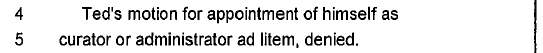 Opening Statement BACKUP
We are here today to review the acts of Theodore Bernstein since allegedly becoming Successor PR of Shirley’s Estate, Successor Trustee of Shirley’s Trust and Successor Trustee of Simon’s Trust on the day Simon Bernstein died.
Ted Bernstein’s first acts as alleged Successor PR/Executor of Shirley’s Estate and Successor Trustee of Shirley’s Trust.
Ted on the day Simon died contacted Palm Beach County Sheriff Investigators and instigated a Murder Investigation
Alleged Poisoning by Maritza Puccio
Ted on the day Simon died contacted PB Medical Examiner and instigated an Autopsy
Alleged Poisoning by Maritza Puccio
Ted had Simon’s Assistant Rachel Walker remove personal properties including estate and trust documents and the documents for a bequeathment and an attached check to Maritza Puccio that were brought to Ted minutes after Simon died at the hospital.
Puccio’s documents and check were secreted from Beneficiaries until it was turned over when the Court ordered Tescher and Spallina to turn over ALL records and assets upon their removal as Fiduciaries in 2014.
Ted threatened Puccio to leave the residence she and Simon lived together on the night Simon died while Puccio was at the hospital.  Puccio fled afraid of the threats made to her.
Initially Ted’s counsel, friends and business associates, Tescher and Spallina then claimed that Ted was going to be PR and Trustee for Shirley claiming he was the oldest surviving child. Eliot objected to this after talking to a lawyer and demanded to see the documents.
Later Ted stated that Tescher and Spallina told him they discovered that he was named in the dispositive documents as Successor.
Eliot demanded to see the documents and was denied by Tescher and Spallina for several months, until Eliot was forced to seek counsel to try and obtain the records where Eliot’s family is a beneficiary.
[Speaker Notes: This would all need to be said through evidence]
Opening Backup Continued
Ted’s Acts Since Day One
Failed to follow up on the murder or coroner investigations.
Secreted and Suppressed estate and trust documents removed from the Estate of Simon the night he died from the beneficiaries.
He removed property from the Estate, including Jewelry and other personal properties and does not turn these over to Tescher and Spallina who are acting as the Personal Representatives for months.  Many items are alleged missing.
Failed to secure assets of the Estate and Trusts.  No accountings and a challenged inventory.
Failed to notify beneficiaries and provide information of his alleged fiduciary roles.
No financial information to beneficiaries.
Participated in advancing fraudulent beneficiary schemes to benefit his family while harming other beneficiaries.
Failed to notify Court or authorities when he found out about forged and fraudulent documents in the Estate of Shirley, including documents forged and fraudulently notarized in his name and one for his father forged Post Mortem.
Began a fire sale of assets in self dealing transactions with no records of the transactions to beneficiaries failing to inform and account for sales of properties.
Took improper distributions to his family against the advice of his counsel Spallina according to a Palm Beach County Sheriff Investigators report.
Filed an Illinois Federal Lawsuit to convert an Insurance Policy of Simon’s while acting as Trustee of a “lost” trust that is legally nonexistent.  Ted and Spallina claim never to have seen or possessed the lost trust.
Ted filed his lawsuit against the life carrier after his Attorney at Law Spallina filed an alleged fraudulent insurance claim while acting as Trustee on behalf of the same Lost Trust that Ted claims to be Trustee for and where both claim never to have seen or possessed the Lost trust allegedly naming them as Trustee.
Tells Palm Beach County Sheriff Investigators that he has not read the trust documents he operates under as a fiduciary and only followed the advice of his attorneys Spallina and Tescher. 
Spallina states to PBSO Investigators that he told Ted repeatedly not to take distributions to parties as it was not legal.
Series of Egregious Bad Faith Acts with Unclean Hands SINCE TED has been a fiduciary
Ted and his counsel, Spallina and Tescher, all acting as fiduciaries denied beneficiaries documents from day one that they seized Dominion and Control of the Estates and Trusts of Simon and Shirley, refusing to allow inspection or provide copies to the beneficiaries.
Ted and his counsel refuse to tender documents to Eliot’s children counsel, Christine Yates of Tripp Scott and finally release partial documents months later after Eliot has to pay thousands in legal fees to get them.
The documents tendered to Eliot’s children's counsel are found to have a series of serious defects and certain documents appear fraudulent and forged, including Post Mortem forgery and notarization for Simon.  There is also a document fraudulently notarized and forged in Ted’s own name that he did nothing about until investigators began contacting suspects.
Eliot files a Petition in May of 2013 outlining a series of problems with the Estate Administration and Dispositive Documents in both Simon and Shirley’s Estate.
Six documents in the Estate of Shirley are discovered to be fraudulently notarized and admitted forged, including one for Ted and one Post Mortem for Simon.
[Speaker Notes: Evidence 
	Garber and Yates emails regarding bad faith of Tescher and Spallina
	Waivers of Ted and Simon
	Copy of Petition 1 – Page 1 and 2]
Continued 1 - Series of Egregious Bad Faith Acts
A Hearing is held on September 13, 2013 with Judge Martin Colin who discovers the Estate of Shirley was closed by a dead Personal Representative/Executor Simon.  Judge Colin states at that time that he has enough to read Ted and Spallina their Miranda Rights.  
Robert Spallina claims to the Court in that September 13, 2013 hearing that Moran acted alone and he knew of no other problems in the estate other than her documents and that it was a one off event.  
At that time Spallina knew he had fraudulently altered a Shirley Trust document in January of 2013 according to his statement to Palm Beach County Sheriff Investigators and secrets this information from the Court and for months in pleadings to this Court attempts to continue the Fraud on this Court and Fraud to change Beneficiaries of Shirley’s Estate, in efforts to mislead the Court and beneficiaries.  Spallina also acting as Ted’s counsel at that time.
Finally, under investigation Spallina confesses to Fraudulently Altering a Shirley Trust Document to Palm Beach County Sheriffs in January 2014 and states that the beneficiaries of Shirley’s Trust can not be legally changed from Eliot, Jill and Lisa and cannot be the 10 grandchildren as he and Ted had been telling the beneficiaries and this Court.
[Speaker Notes: Evidence 
	Hearing Transcript excerpts September 13, 2013
	PBSO Spallina Statement that he fraudulently altered Shirley document in January of 2013
	PBSO Spallina Statement that Simon could not legally change Shirley beneficiaries]
Continued 2 - Series of Egregious Bad Faith Acts
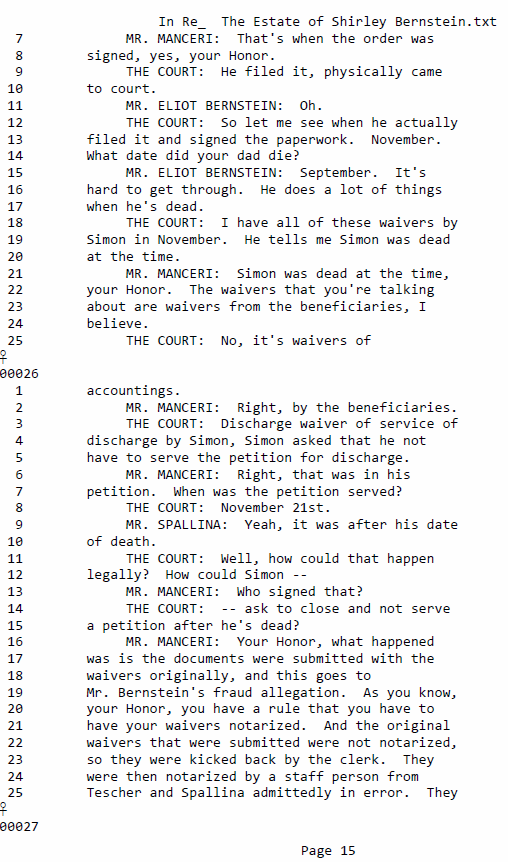 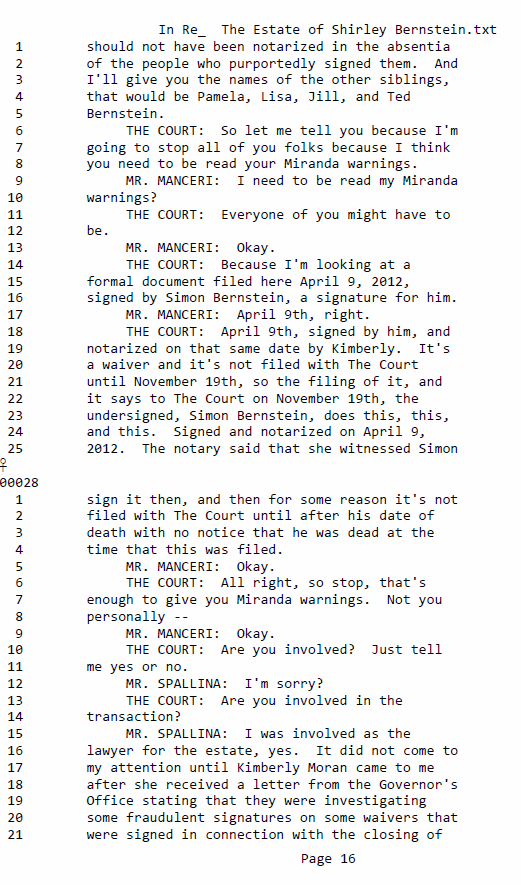 Series of Egregious Bad Faith Acts – Continued 3
Palm Beach County Sheriff Investigators were contacted by Eliot and led to the arrest and prosecution of Ted’s “good friend” Kimberly Moran, a legal assistant and notary public for Ted’s counsel Tescher & Spallina, P.A. for fraudulently notarizing six signatures for six separate parties.  
Moran, while working for Ted’s Counsel Tescher and Spallina, admits to investigators that she FORGED six signatures, including a Post Mortem Forgery for Simon.
Governor Rick Scott’s Notary Division confirms that estate documents are fraudulently notarized and revokes notary license of Moran.
Palm Beach County Sheriff Investigators in January 2014 conduct interviews with Ted, Spallina and Alan Rose.
Spallina admits to Fraudulently Altering a Trust Document in the Shirley Trust that benefitted Ted directly and the most.  
Ted states he did not read Trust documents he is operating under to PBSO investigators and states he followed his attorneys advice in making distributions.
Spallina states to PBSO Investigators he told Ted NOT TO take distributions and that against his advice Ted took improper distributions to beneficiaries, benefitting his family the most at the expense of other beneficiaries.  
An insurance policy of Simon’s is discovered being converted out of the Estate when Eliot is sued as a Defendant by the insurance carrier notifying him of this Insurance lawsuit and exposing an alleged Fraudulent Insurance Claim and Breach of Contract Lawsuit filed in a Federal Court.
Evidence of alleged Insurance Fraud, Fraud on this Court and Fraud on a Federal Court will be evidenced further today.
The alleged 2012 Will and Amended & Restated Trust of Simon are confirmed by Governor Rick Scott’s Notary Public Division to have been improperly notarized by Ted’s assistant, a one Lindsay Baxley aka Lindsay Giles, who failed to check if Simon was present at the signing.  Baxley is reprimanded by Governor Rick Scott’s Notary division.
[Speaker Notes: Evidence
	Moran Statement to PBSO investigators that show she forged documents by tracing signatures and then fraudulently notarized.
	Moran Revocation of Notary and Reprimand Letter
	Ted Statement to PBSO that he did not read trust documents
	Spallina StatementS to PBSO that he advised Ted not to take distributions]